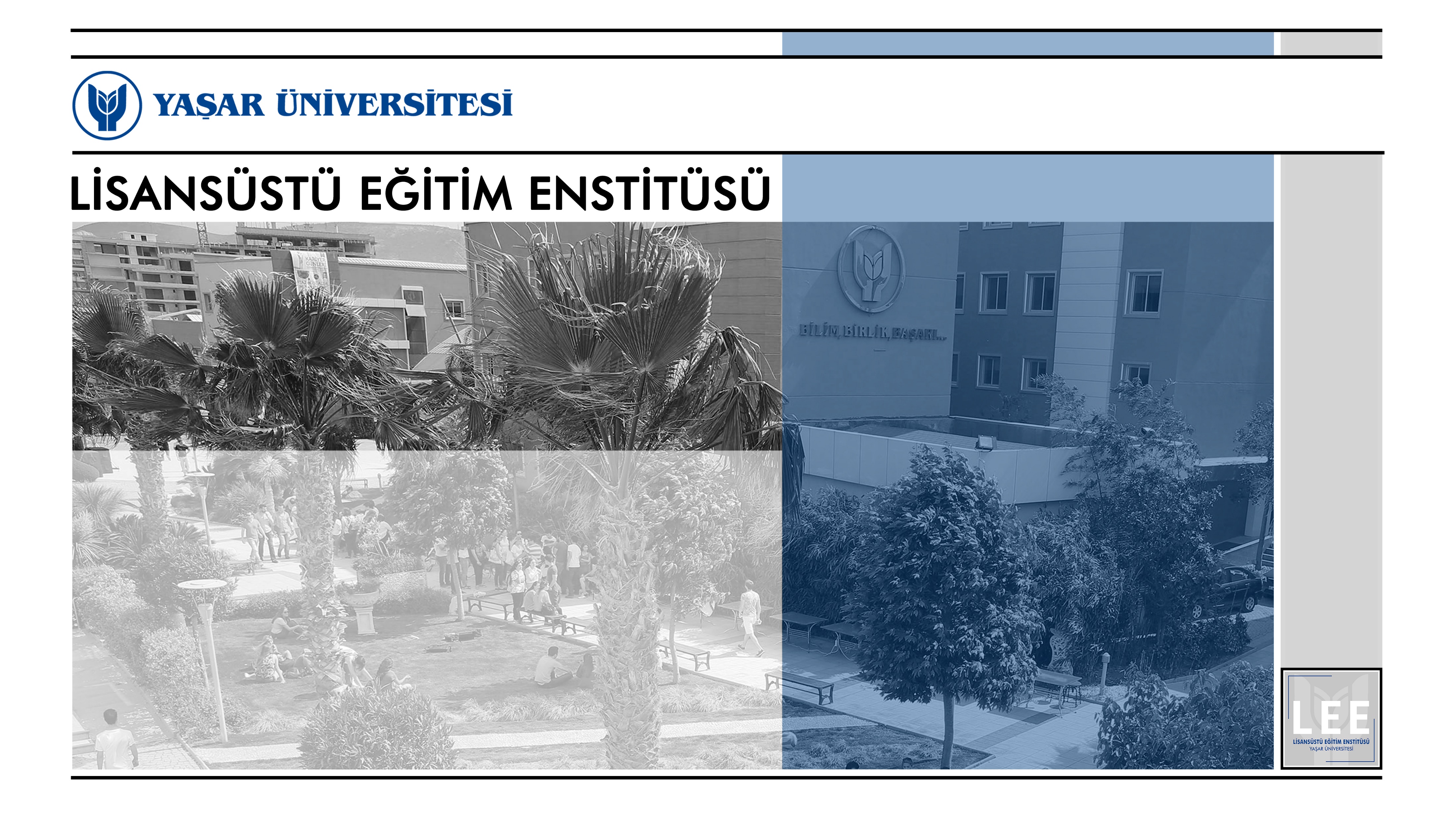 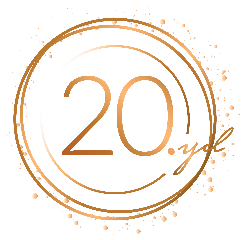 Prof.Dr. Yücel Öztürkoğlu, LEE Müdürü
Dr.Öğr.Üyesi Nalan Özkurt, LEE Md. Yrd.
Dr.Öğr.Üyesi Serpil Kahraman, LEE Md. Yrd.

Araş.Gör. Cansu Akçiçek, LEE Araştırma Görevlisi
Ece Kişioğlu, LEE Yarı Zamanlı Araştırma Görevlisi 

Berna Karayılan, LEE Sekreteri 
Dilek Sezer, LEE Sekreteri
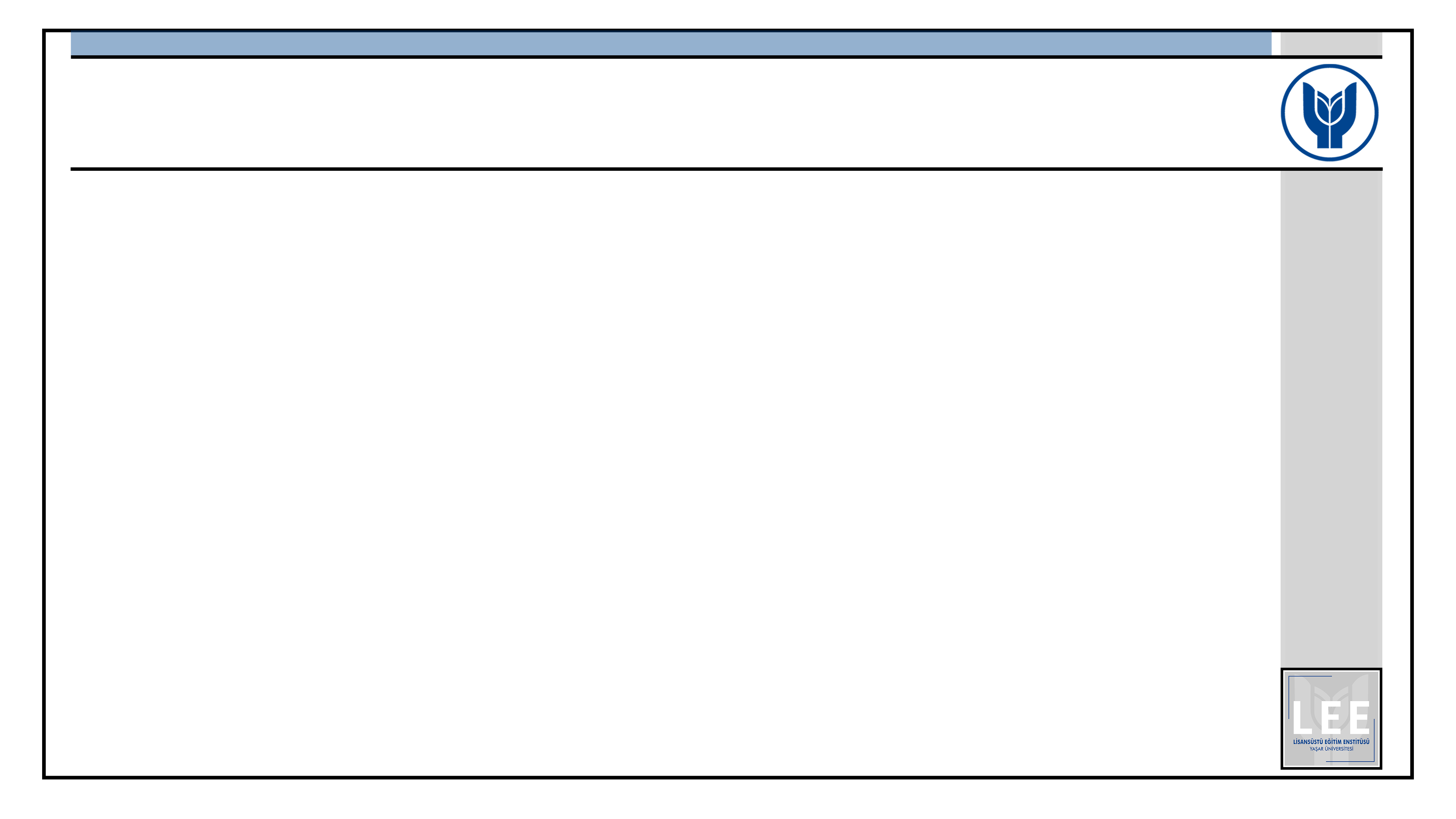 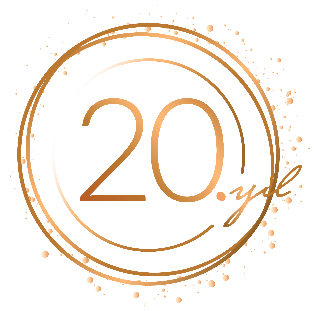 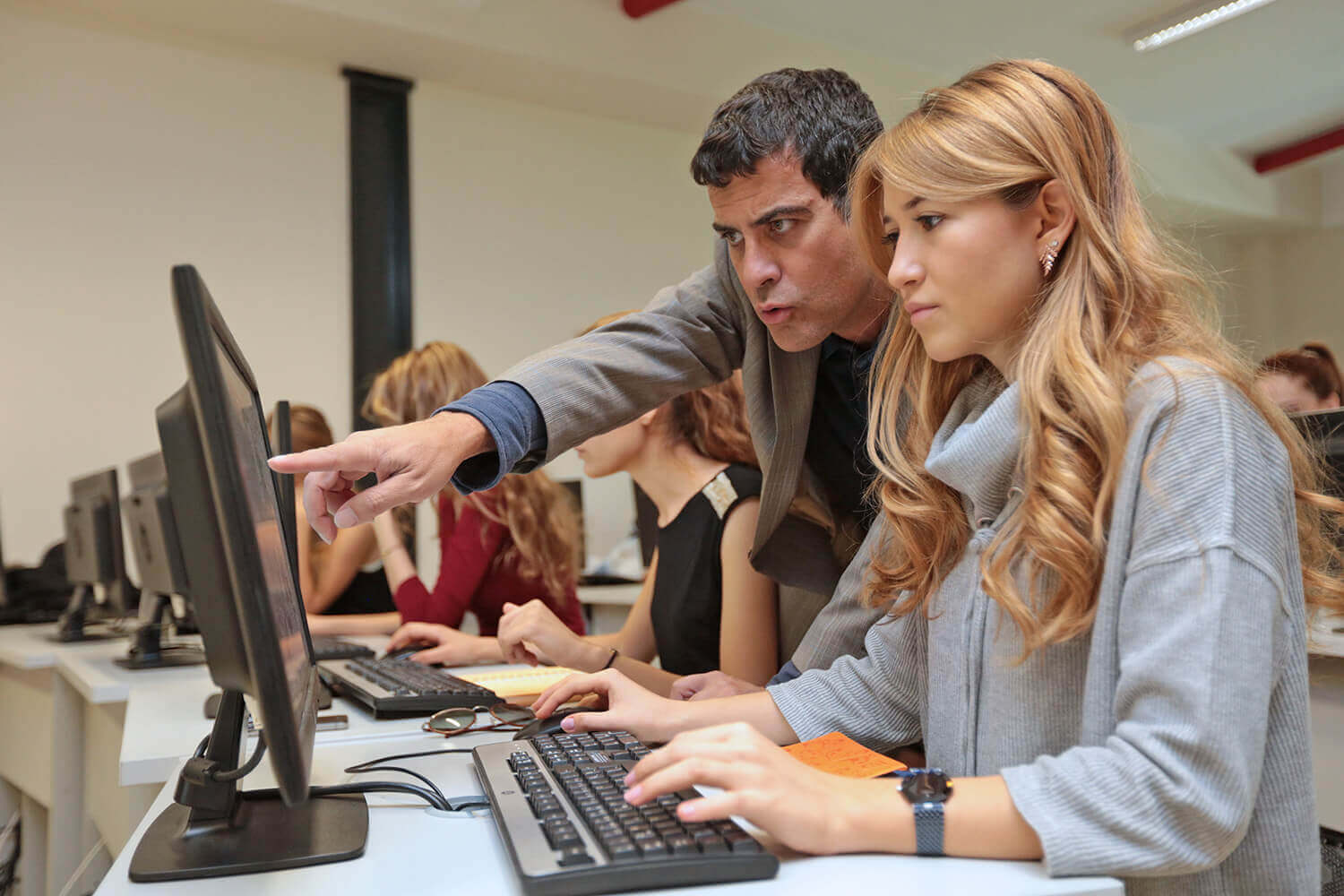 Yaşar Üniversitesi LEE Lisansüstü Programları
Vermiş olduğu uluslararası standartlardaki 
eğitim ile
 
Üniversitelere
Bilimsel Araştırma Kurumlarına
AR-GE’ye

araştırma yönü güçlü akademisyenler ve nitelikli profesyoneller yetiştirmeyi hedefler.
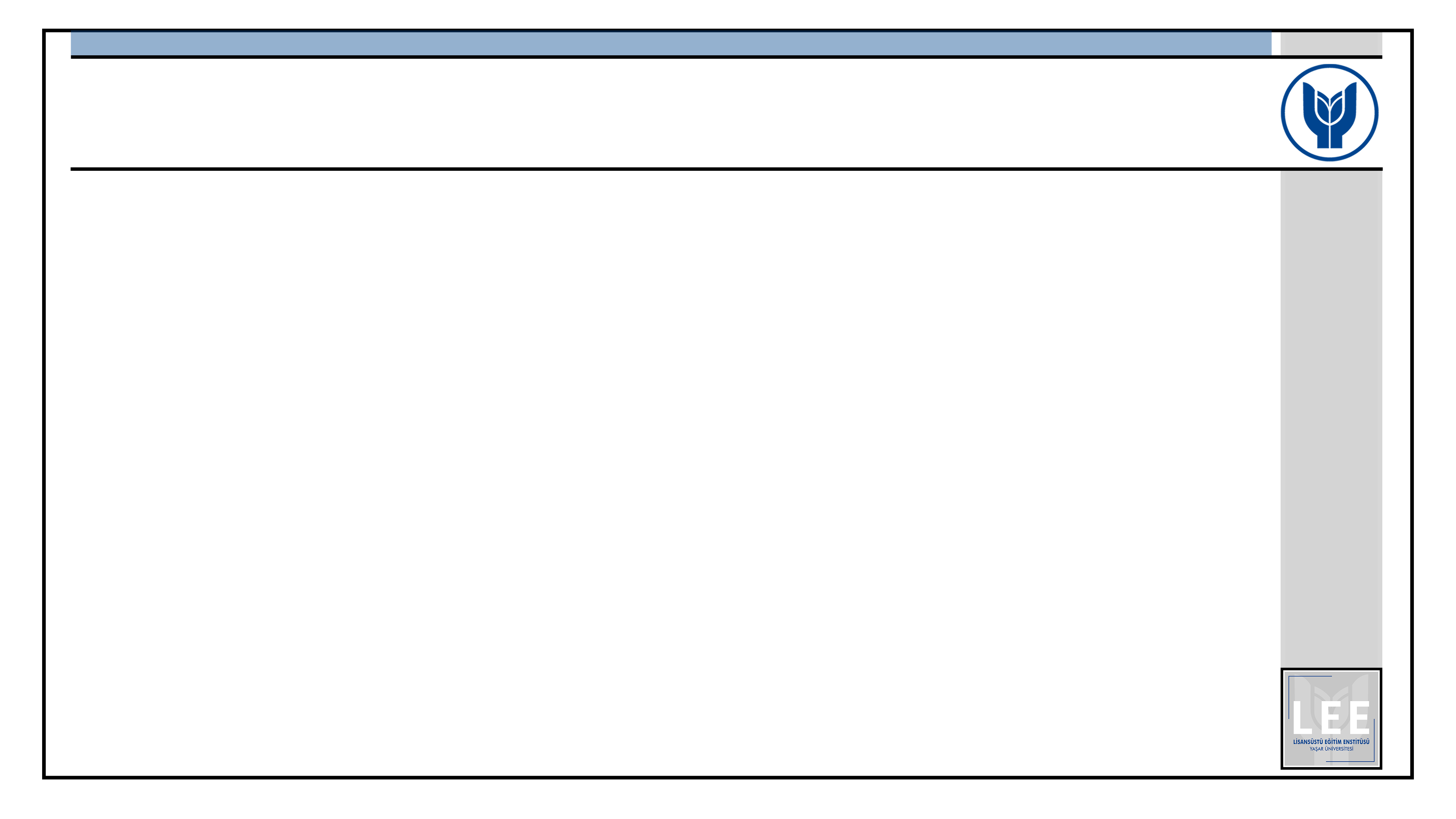 DOKTORA ve SANATTA YETERLİK PROGRAMLARIMIZ
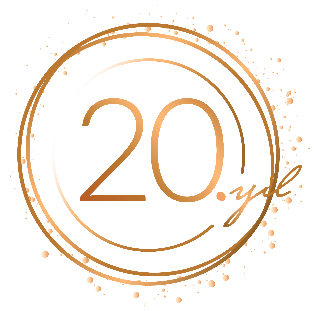 Bilgisayar Mühendisliği (İngilizce)
Elektrik-Elektronik Mühendisliği (İngilizce)
Endüstri Mühendisliği (İngilizce)
Finans (İngilizce)
İşletme (İngilizce)
Kamu Hukuku (Türkçe)
Mimarlık (İngilizce)
Özel Hukuk (Türkçe)
Sanatta Yeterlik (İngilizce)
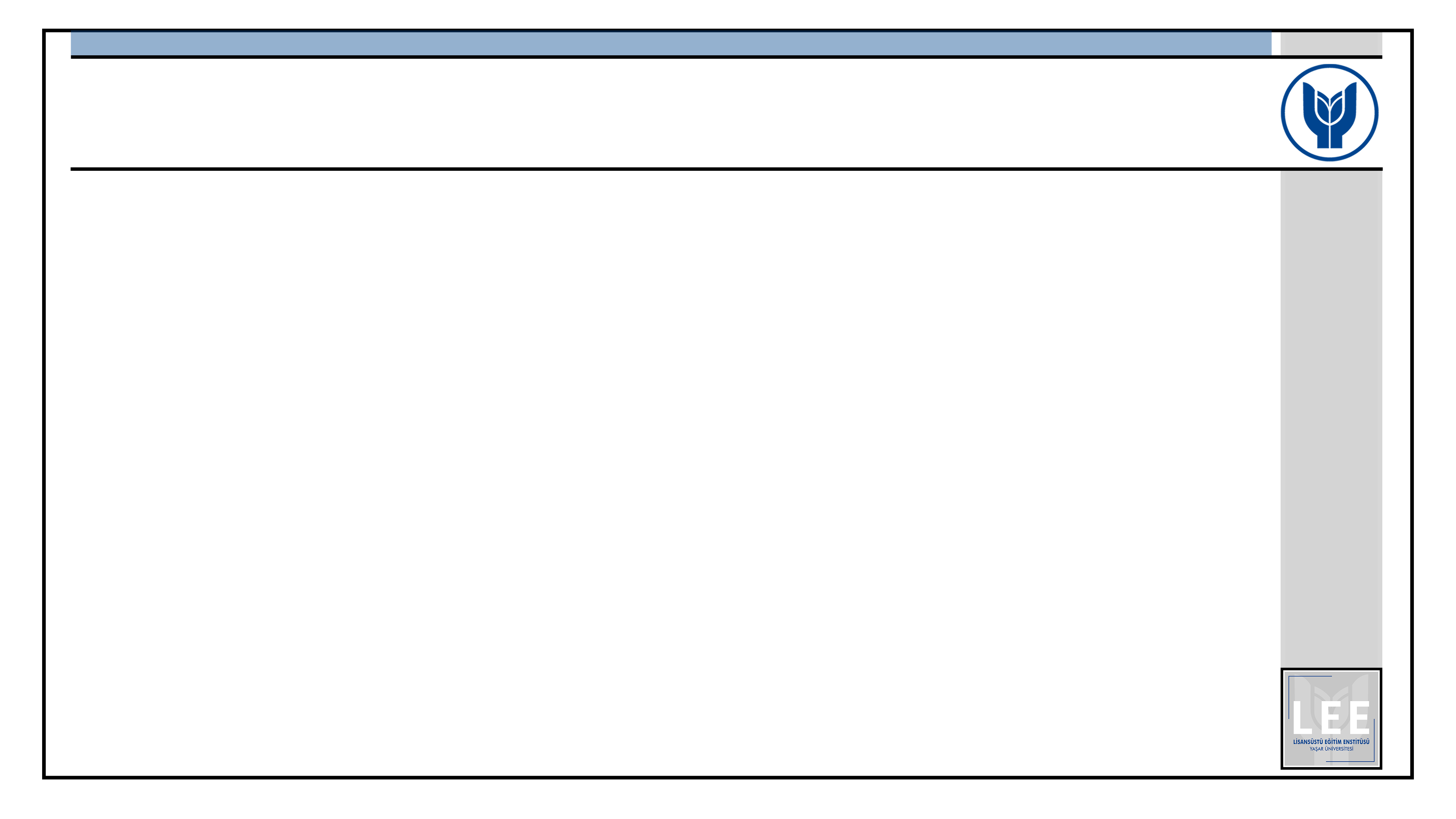 TEZLİ YÜKSEK LİSANS PROGRAMLARIMIZ
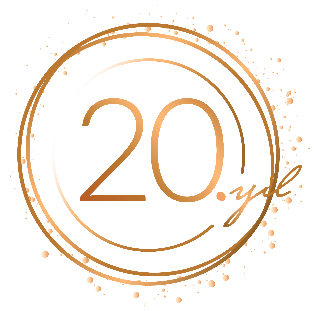 Bilgisayar Müh. Tezli Yüksek Lisans Programı (İngilizce)
Ekonomi Tezli Yüksek Lisans Programı (İngilizce)
Elektrik-Elektronik Müh. Tezli Yüksek Lisans Programı (İngilizce)
Endüstri Müh. Tezli Yüksek Lisans Programı (İngilizce)
İç Mimarlık Tezli Yüksek Lisans Programı (İngilizce)
İletişim Tezli Yüksek Lisans Programı (İngilizce)
İngiliz Dili ve Edebiyatı Tezli Yüksek Lisans Programı (İngilizce)
İşletme Tezli Yüksek Lisans Programı (İngilizce)
İşletme Müh. Tezli Yüksek Lisans Programı (İngilizce)
Kamu Hukuku Tezli Yüksek Lisans Programı (Türkçe)
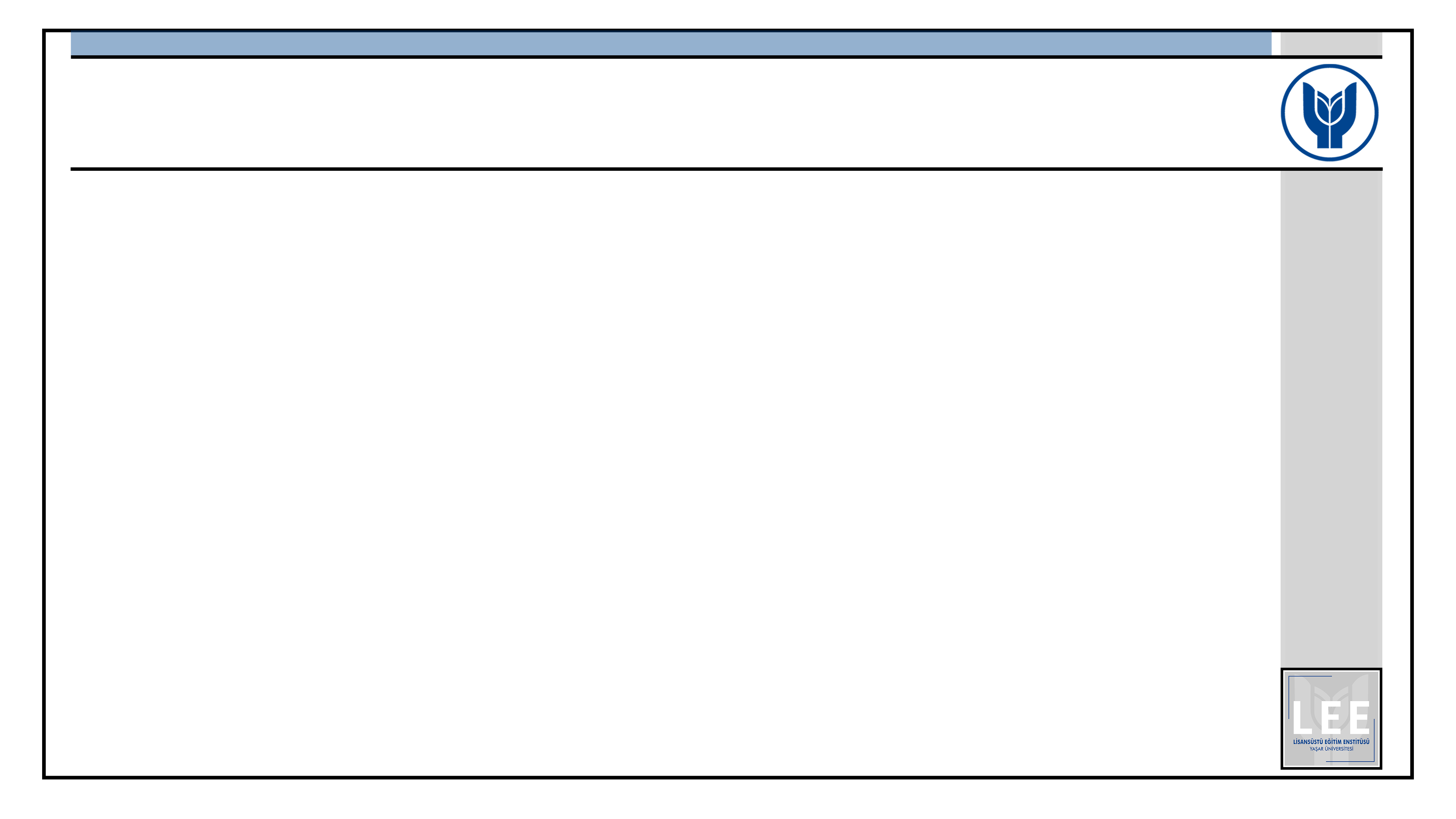 TEZLİ YÜKSEK LİSANS PROGRAMLARIMIZ
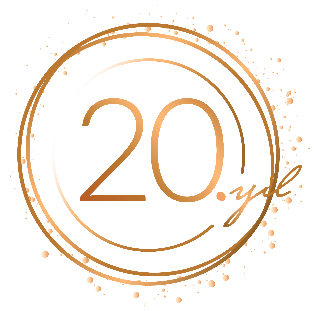 Lojistik Müh. Tezli Yüksek Lisans Programı (İngilizce)
Lojistik Yönetimi Tezli Yüksek Lisans Programı (İngilizce)
Mimarlık Tezli Yüksek Lisans Programı (İngilizce)
Özel Hukuk Tezli Yüksek Lisans Programı (Türkçe)
Psikoloji Tezli Yüksek Lisans Programı (İngilizce)
Sanat ve Tasarım Tezli Yüksek Lisans Programı (İngilizce-Türkçe)
Turizm İşletmeciliği Tezli Yüksek Lisans Programı (İngilizce)
Uluslararası İlişkiler Tezli Yüksek Lisans Programı (İngilizce)
Uluslararası Ticaret ve Finansman Tezli Yüksek Lisans Programı (İngilizce)
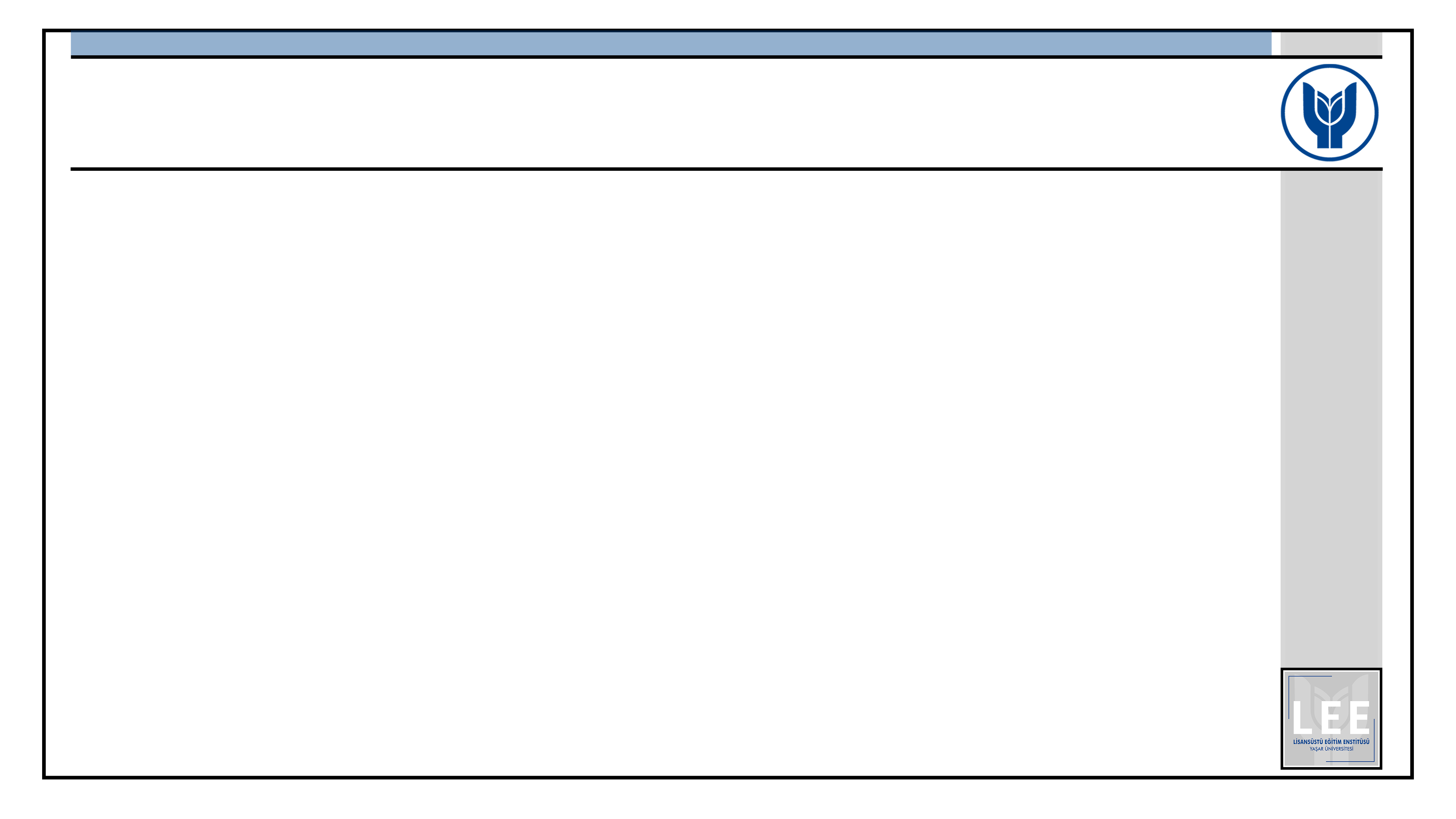 TEZSİZ YÜKSEK LİSANS PROGRAMLARIMIZ
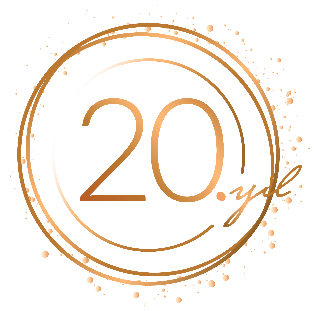 Bilgisayar Müh. Tezsiz Yüksek Lisans Programı (İngilizce)
Elektrik-Elektronik Müh. Tezsiz Yüksek Lisans Programı (İngilizce)
İç Mimarlık Tezsiz Yüksek Lisans Programı (İngilizce)
İşletme Tezsiz Yüksek Lisans Programı (İngilizce)
İşletme Müh. Tezsiz Yüksek Lisans Programı (İngilizce)
İşletme Yönetimi Uzaktan Öğretim Tezsiz Yüksek Lisans Programı (Türkçe)
Kamu Hukuku Tezsiz Yüksek Lisans Programı (Türkçe)
Lojistik Müh. Tezsiz Yüksek Lisans Programı (İngilizce)
Lojistik Yönetimi Tezsiz Yüksek Lisans Programı (İngilizce)
Mimarlık Tezsiz Yüksek Lisans Programı (İngilizce)
Özel Hukuk Tezsiz Yüksek Lisans Programı (Türkçe)
Sanat ve Tasarım Tezsiz Yüksek Lisans Programı (Türkçe)
Turizm İşletmeciliği Tezsiz Yüksek Lisans Programı (İngilizce)
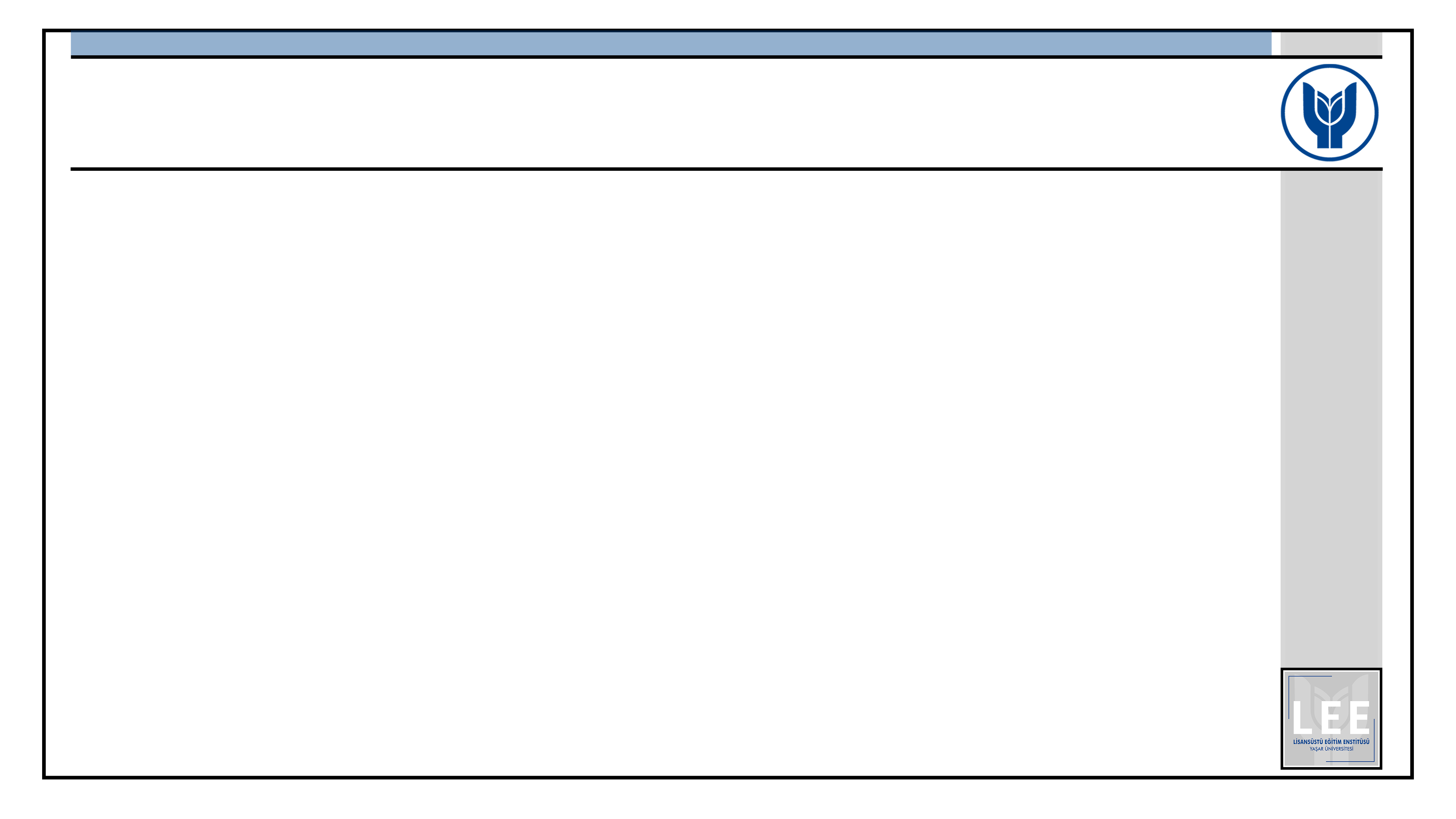 DOKTORA PROGRAMI
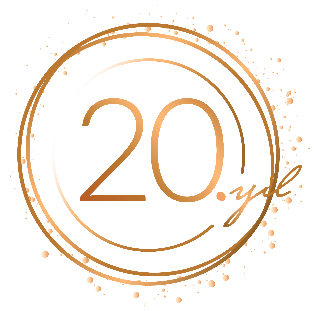 240 AKTS
7 Ders
Seminer
Yeterlik sınavı
Tez Önerisi
Tez İzlemeler (en az 3 izleme) 
Doktora Tezi
Yayın Koşulu
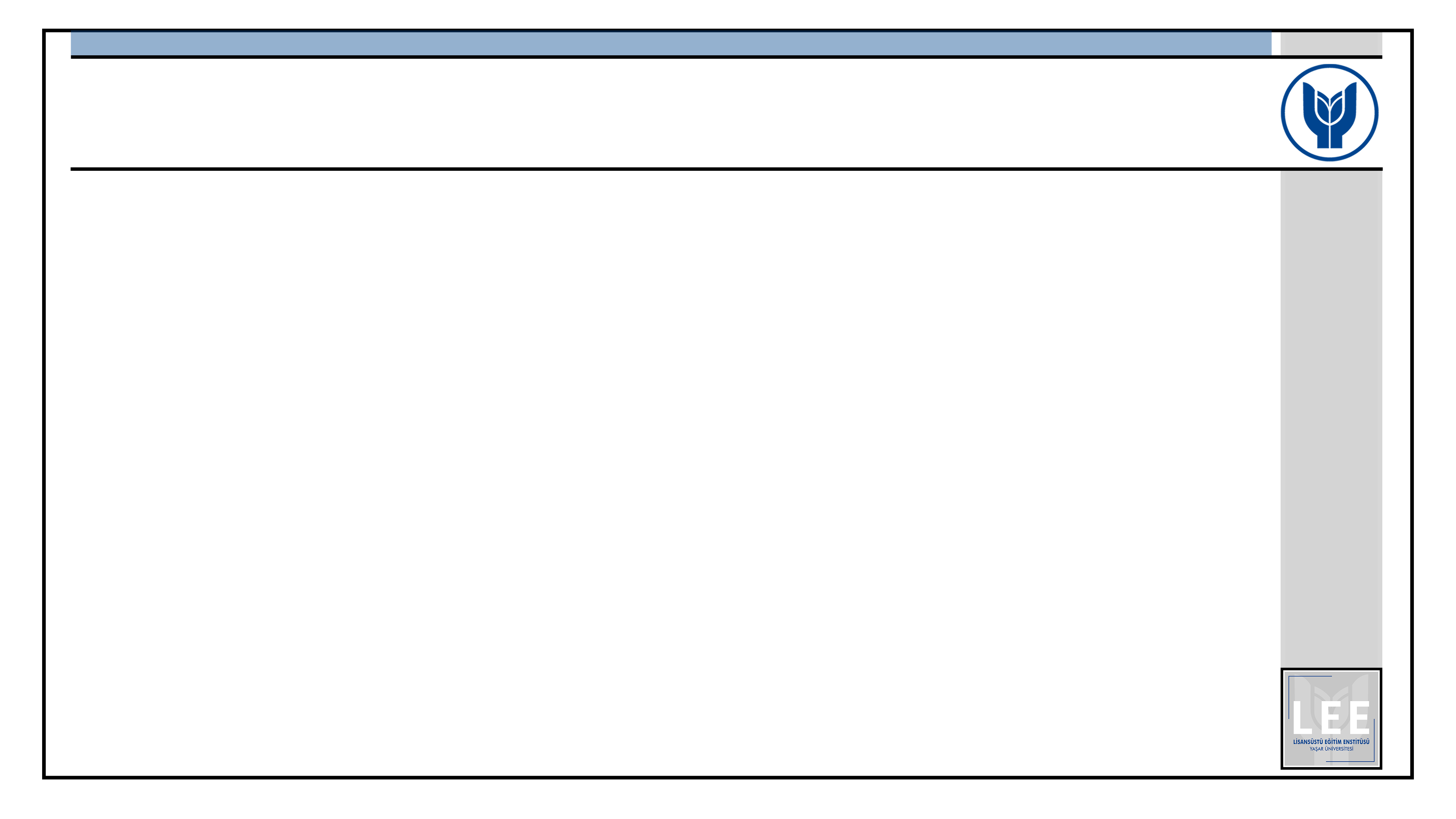 SANATTA YETERLİK PROGRAMI
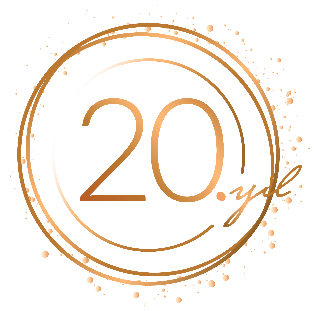 240 AKTS
7 Ders
Seminer
Sanatta Yeterlik Tezi 
Sanatta Yeterlik Uygulamaları
Yayın Koşulu
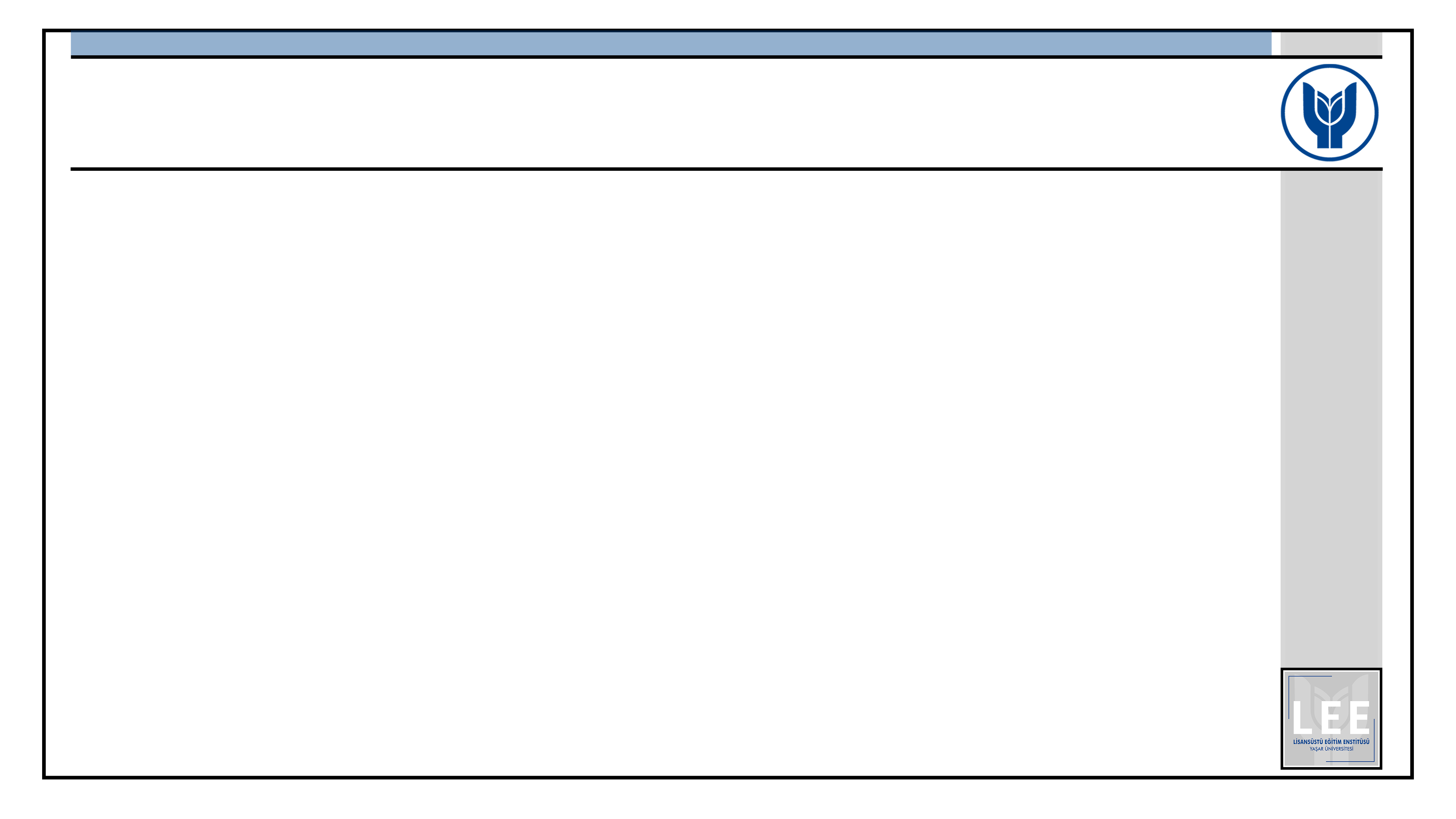 TEZLİ YÜKSEK LİSANS / TEZSİZ YÜKSEK LİSANS
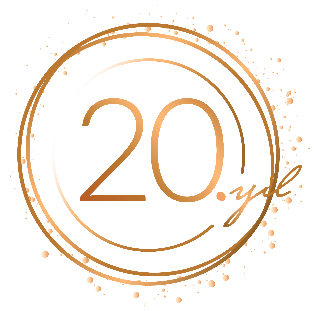 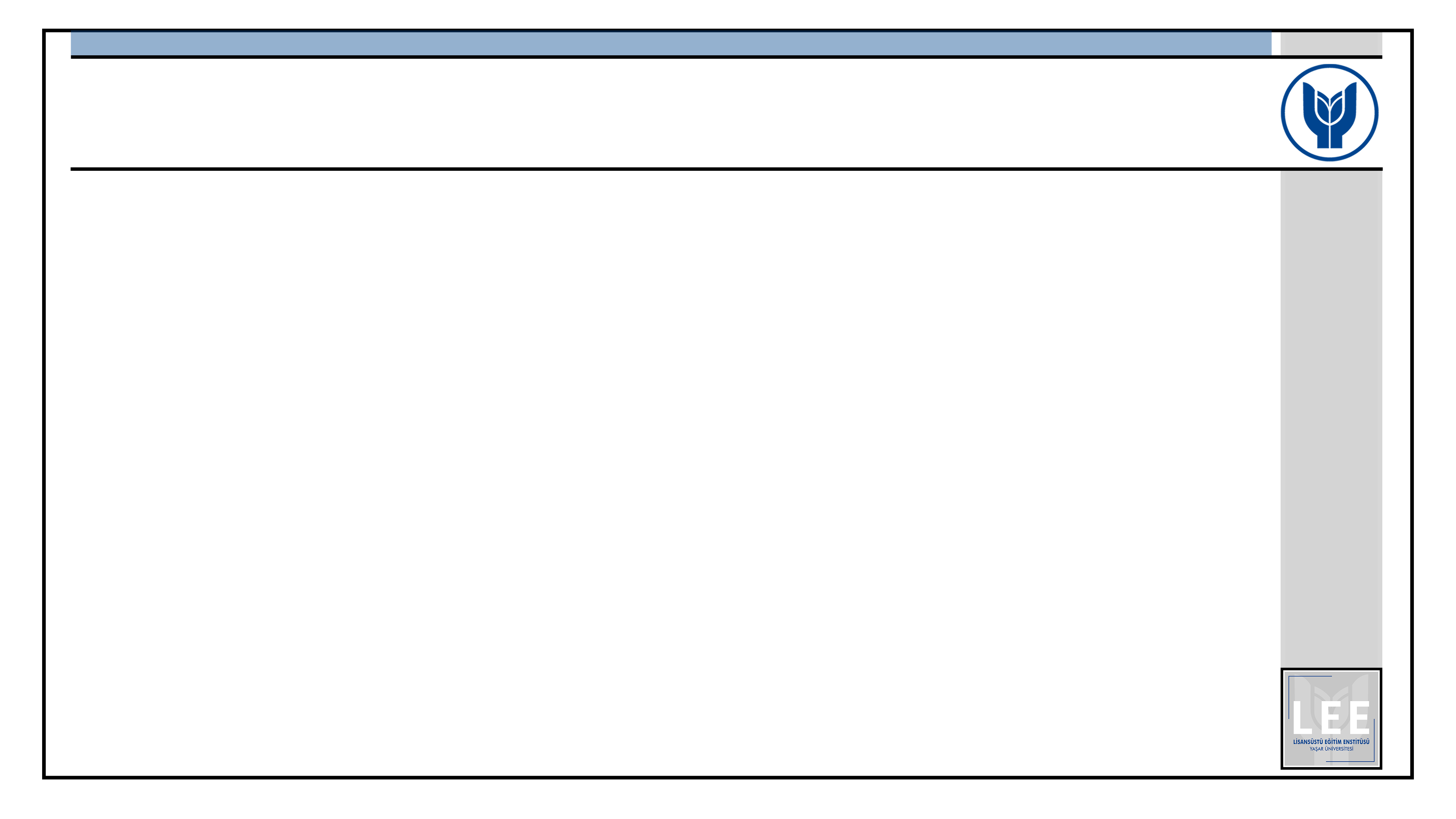 LİSANSÜSTÜ BURS VE İNDİRİM OLANAKLARI
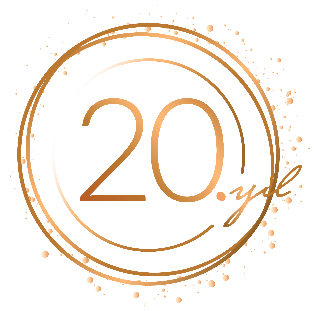 Başvuruda Sağlanan Burslar (%100 - %50 - %25)

Lisanstan taşınan ÖSYM Bursları (%100 - %50 - %25)

Proje Bursları (%100 - %50 - %25)

Protokol İndirimi (%30)

Araştırma Görevlisi ve Diğer YÜ Akademik Personeli Bursu (%100)

Tüm doktora programlarımız %100 öğretim ücreti indirimli (burslu) öğrenci kabul etmektedir.
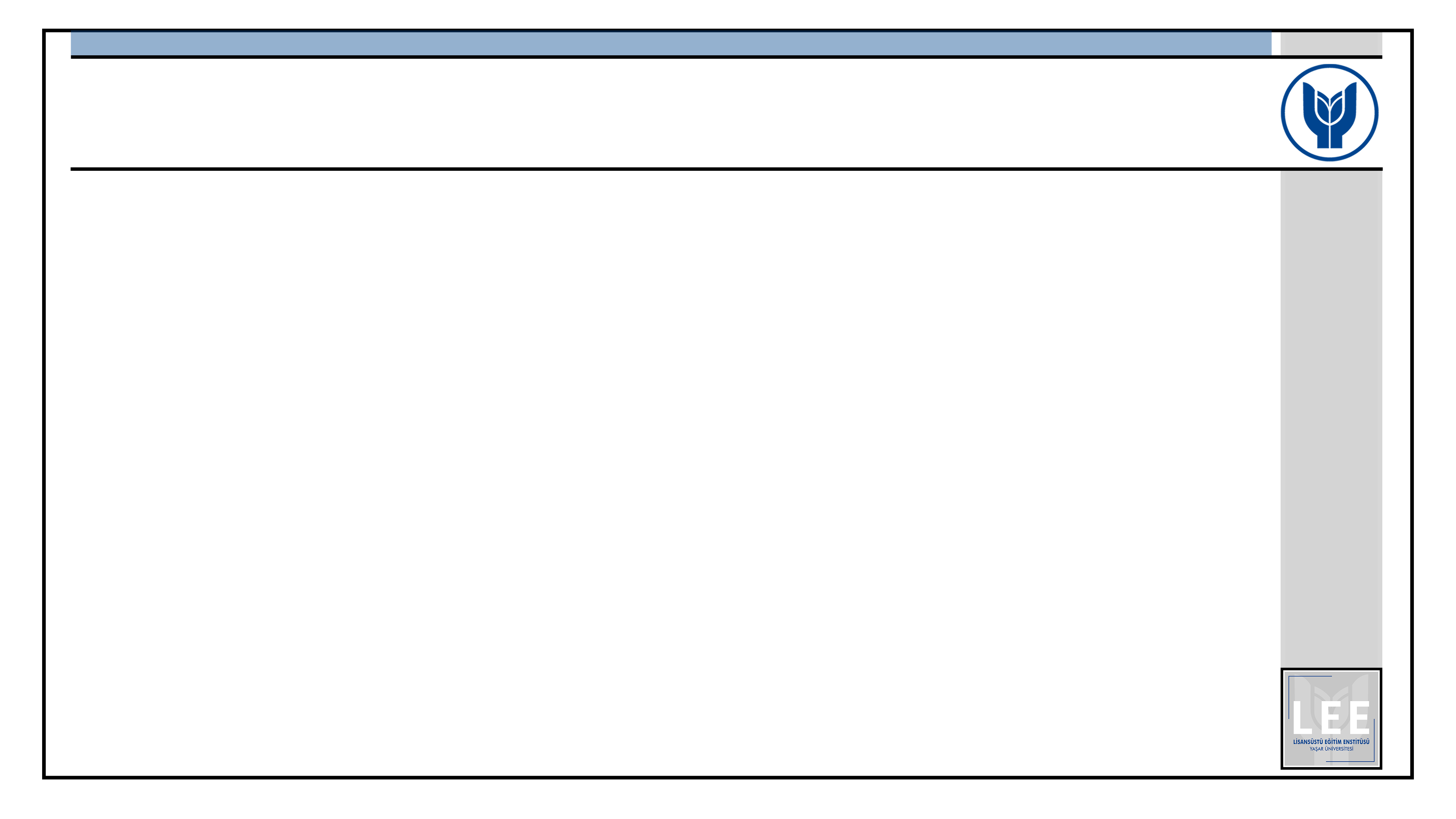 PROTOKOLLER
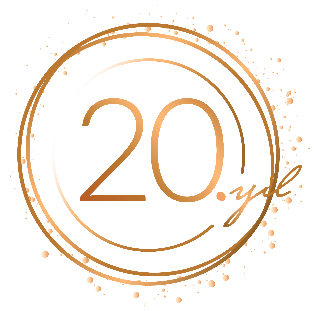 Yaşar Holding A.Ş
Arkas Holding A.Ş.
BMC Otomotiv Sanayi ve Tic. A.Ş.
Bornova Belediyesi
Doruk Otomasyon
Ege İhracatçı Birlikleri
Ege Otomotiv Derneği 
EGİAD (Ege Genç İş Adamları Derneği)
İzmir Atatürk Organize Sanayi Bölgesi
İzmir Barosu 
İzmir Devlet Opera ve Balesi Müdürlüğü
İzmir Doğalgaz A.Ş
İzmir Gazeteciler Cemiyeti 
İzmir Tabip Odası
İZSMMMO (İzmir Serbest Muhasebeci  Mali Müşavirler Odası)
Karşıyaka Belediyesi
Manisa Barosu
Mitsubishi Electric Turkey Klima Sistemleri Üretim A.Ş.
Ödemiş Belediyesi
Ödemiş Ticaret Odası
Sosyal Güvenlik Kurumu
TAV Havalimanları Holding A.Ş. 
TMMOB Elektrik Mühendisleri Odası İzmir Şubesi
TMMOB İçmimarlar Odası İzmir Şubesi 
TMMOB Makine Mühendisleri Odası İzmir Şubesi
TMMOB Mimarlar Odası 
Türk Tuborg AŞ.
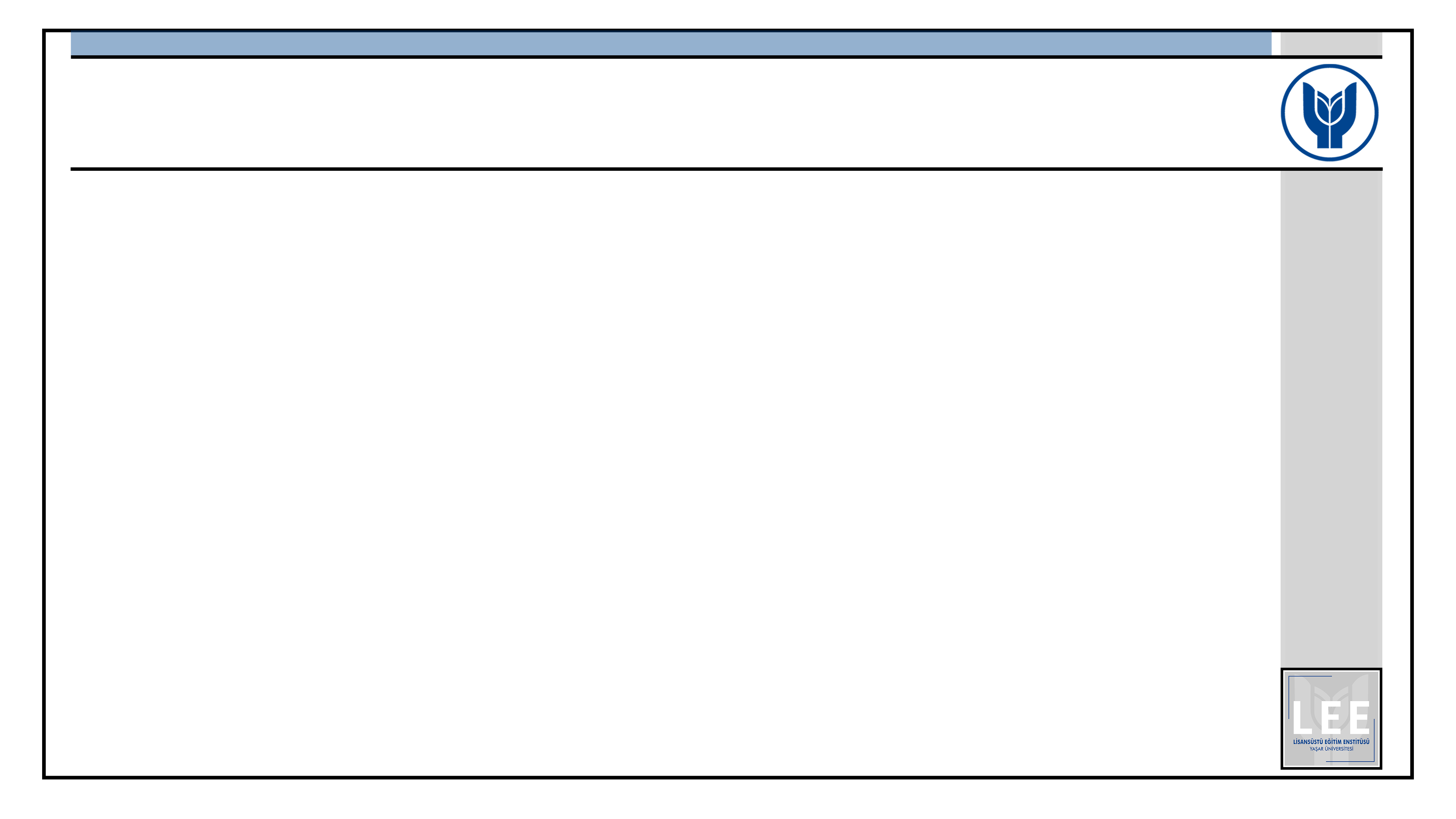 BAŞVURU SÜRECİ
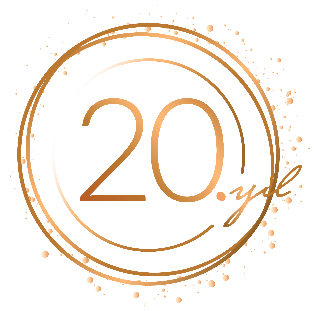 Başvuru tarihleri ve kontenjan bilgileri
    lee.yasar.edu.tr

Online başvuru adresi
    https://obs.yasar.edu.tr/oibs/ina_app/login.aspx

Başvuru koşulları
    https://lee.yasar.edu.tr/basvuru-kosullari/

Başvuru için gerekli belgeler
    https://lee.yasar.edu.tr/basvuru/basvuru-ve-kesin- kayit-icin-gerekli-belgeler/
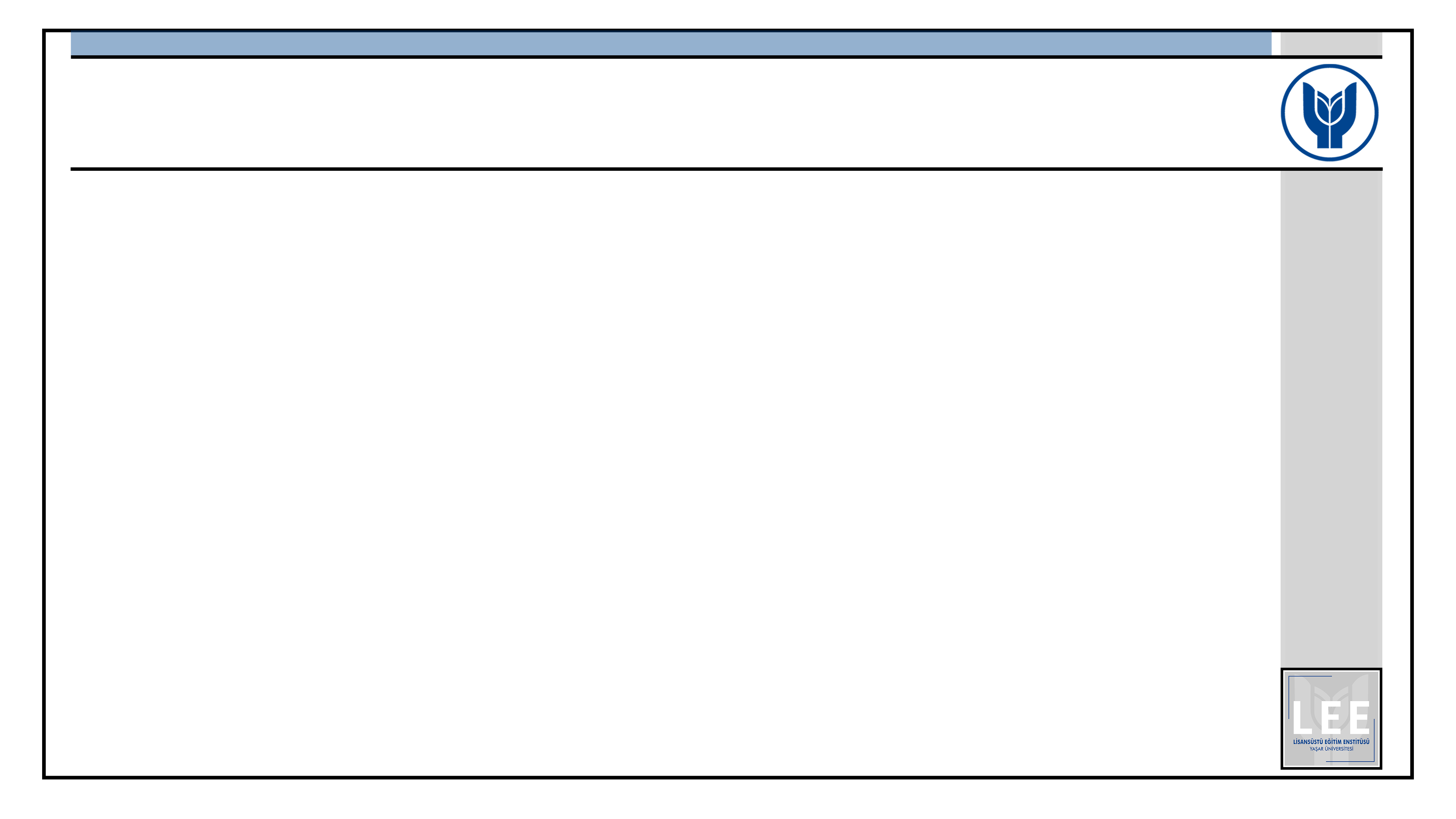 BAŞVURU İÇİN GEREKLİ BELGELER
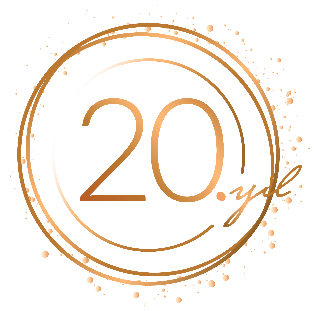 Online başvuru sistemine yüklenmesi gereken belgeler:
ALES belgesi 
Başvuru koşullarında belirtilen portfolyo ve benzeri diğer belgeler (Program için belirtildiyse)
Niyet Mektubu
Not Döküm belgesi (Transkript)
Özgeçmiş (CV)
Program Tercih Formu
Tez Konusu Tercih Formu 
Yabancı dil belgesi

Mülakat ve/veya Yazılı Sınav Öncesinde Anabilim/Anasanat Dalı Başkanlığına iletilmesi gereken belgeler: 
Referans Mektubu
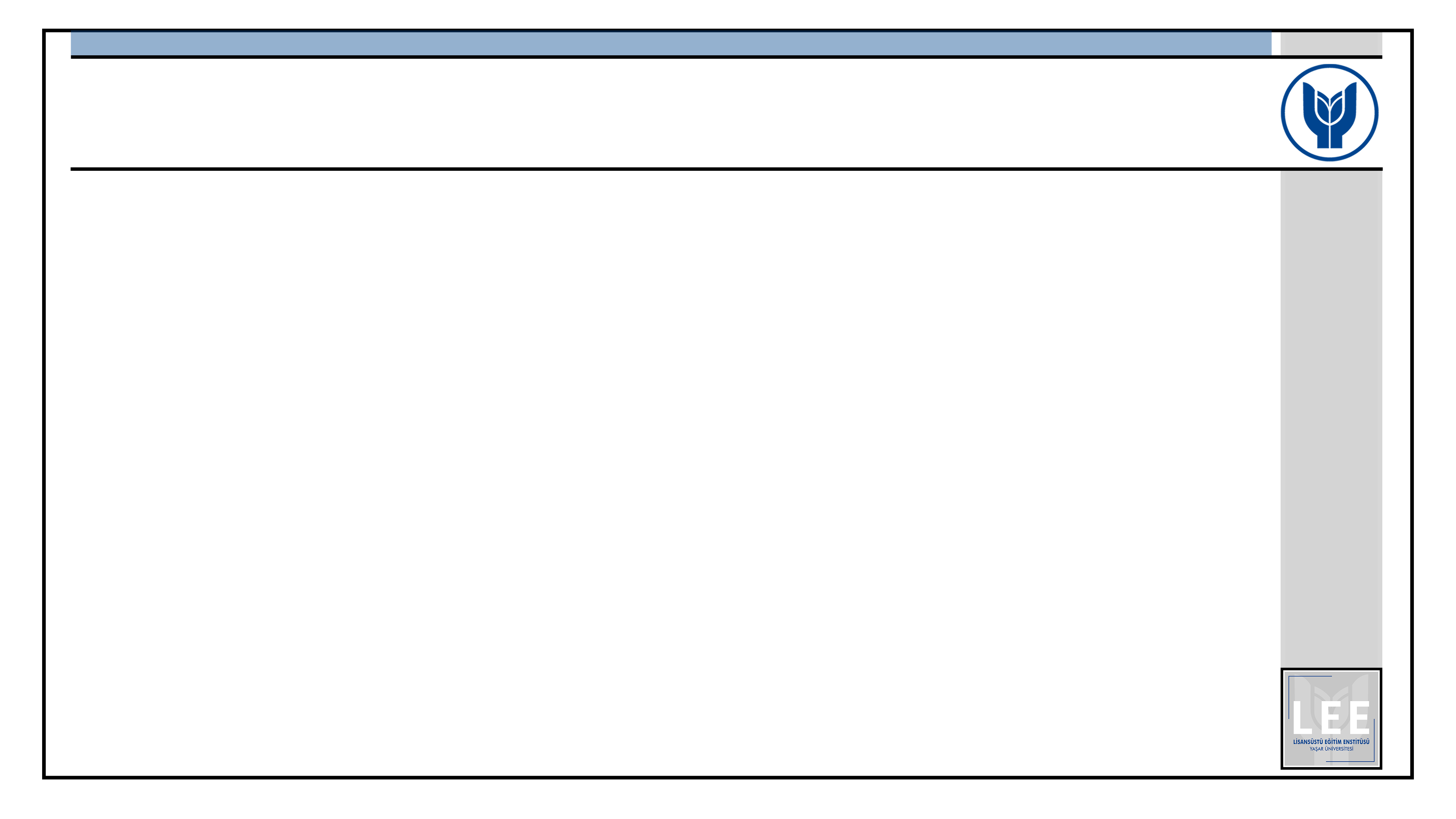 SIKÇA SORULAN SORULAR (ADAYLAR)
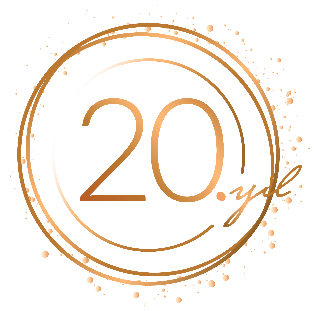 Doktora/Sanatta Yeterlik Programları için: 
    https://lee.yasar.edu.tr/sss-doktora-sanatta-y-aday-ogrenci/

Tezli/Tezsiz Yüksek Lisans Programları için: 
    https://lee.yasar.edu.tr/sss-tezli-tezsiz-yl-aday-ogrenci/
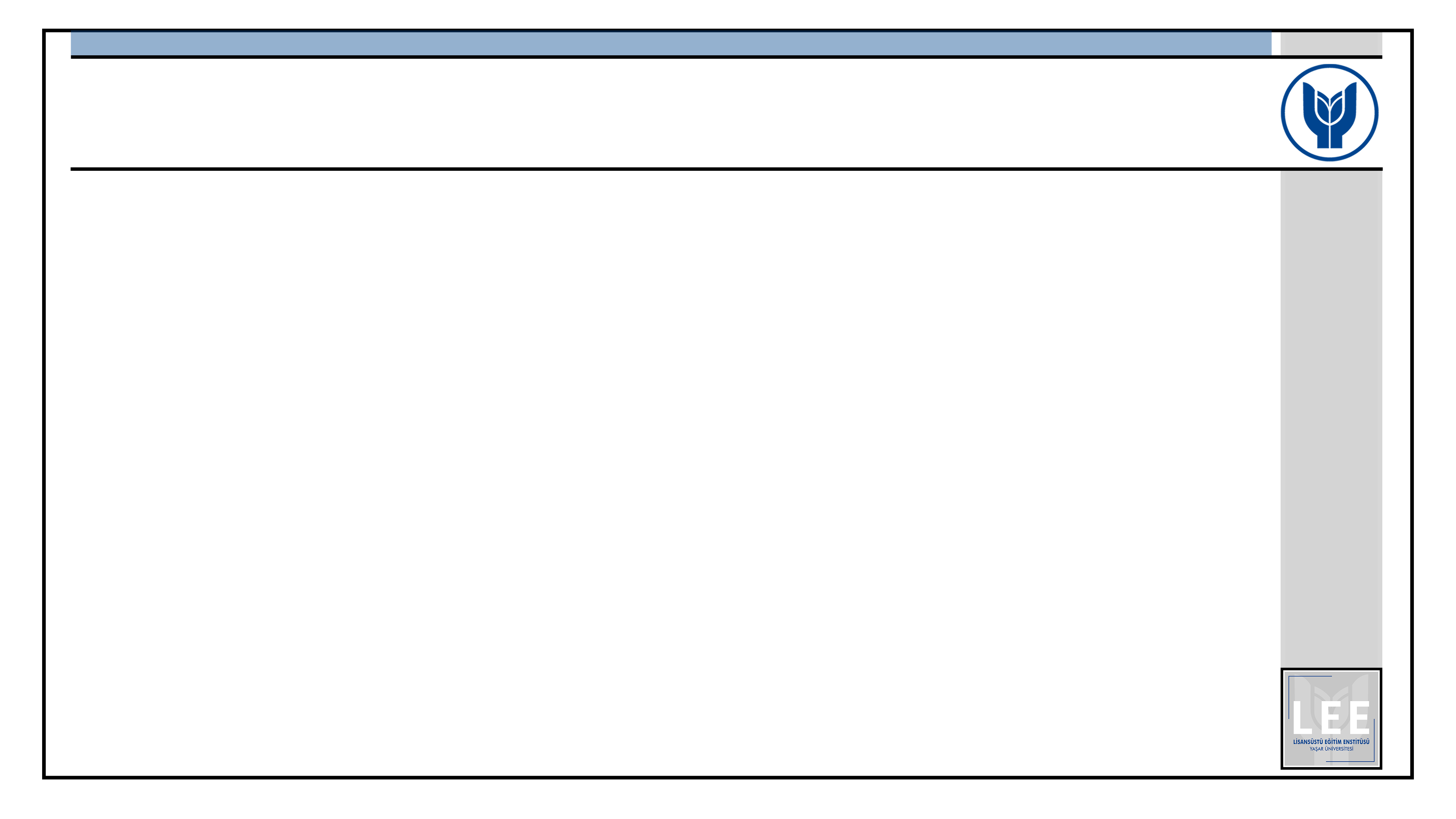 SIKÇA SORULAN SORULAR (ÖĞRENCİLER)
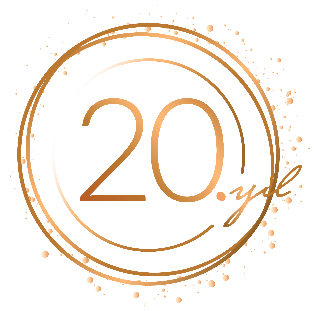 Doktora Programı Öğrencileri:  
https://lee.yasar.edu.tr/sss-doktora/

Sanatta Yeterlik Programı Öğrencileri:  
https://lee.yasar.edu.tr/sss-sanatta-yeterlik/

Tezli Yüksek Lisans Programı Öğrencileri: 
https://lee.yasar.edu.tr/s-s-s-tezli-yuksek-lisans/

Tezsiz Yüksek Lisans Programı Öğrencileri: 
https://lee.yasar.edu.tr/s-s-s-tezsiz-yuksek-lisans/
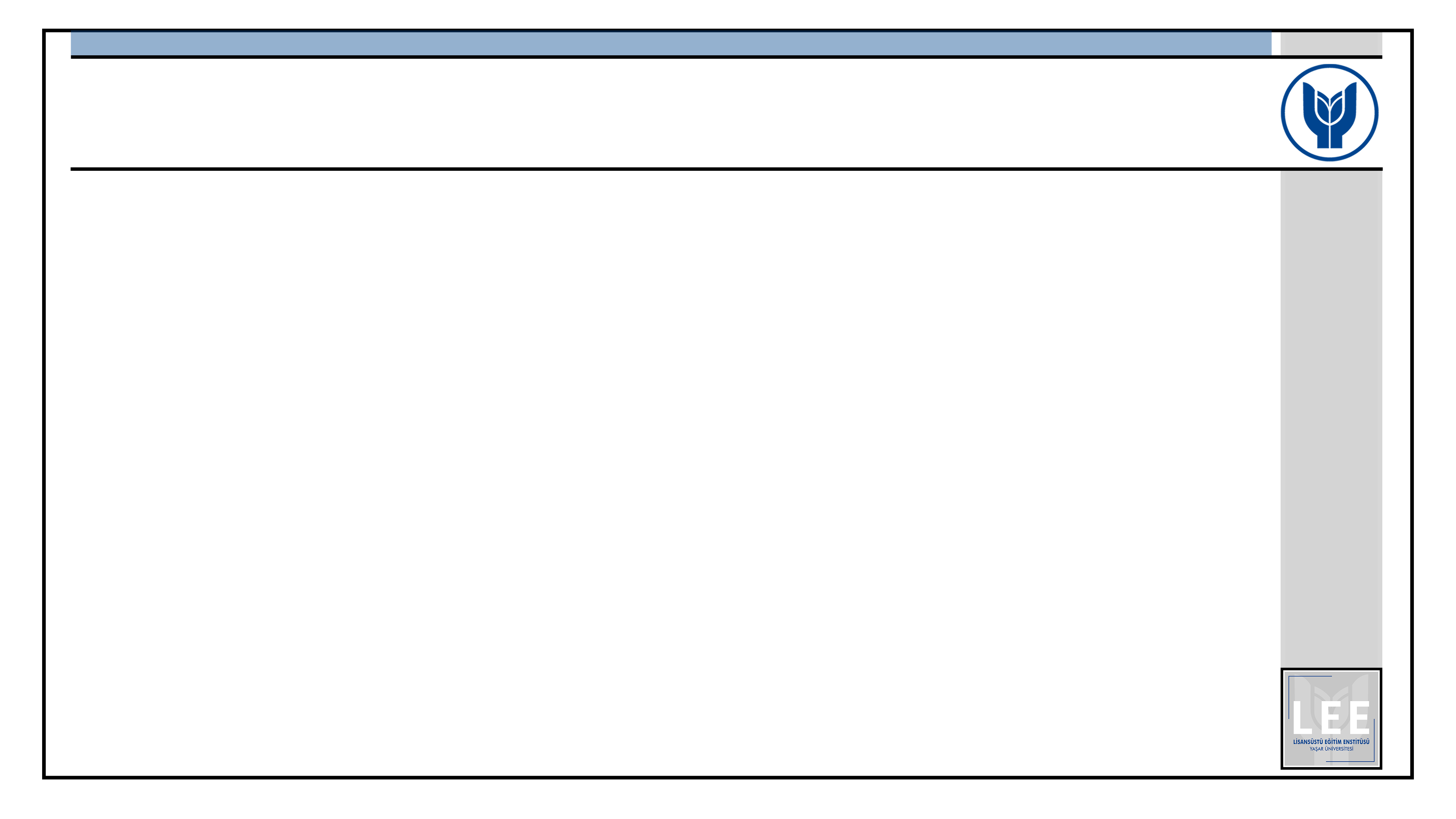 TEZ / PROJE KONUSU ÖNERİLERİ
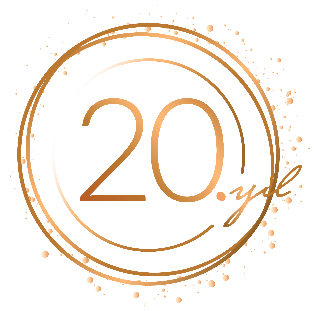 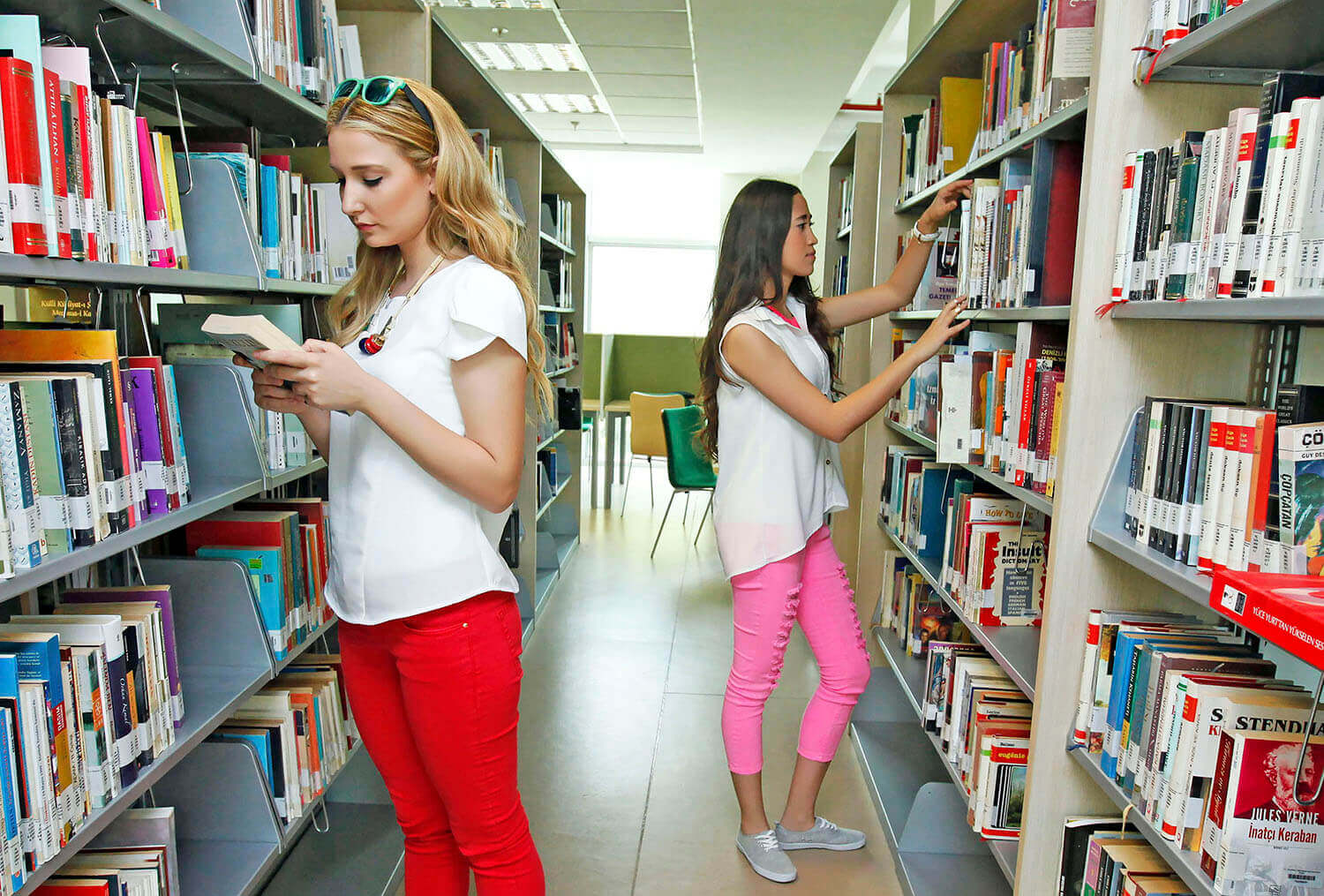 Tez Konusu ve Proje Önerileri
    https://lee.yasar.edu.tr/tez-konusu-onerileri/

Lisansüstü program öğrencileri, Avrupa Birliği, TÜBİTAK ve Yaşar Üniversitesi bünyesindeki Bilimsel Araştırma Projeleri (BAP) kapsamında proje bursiyeri olarak görev alabilmektedir.
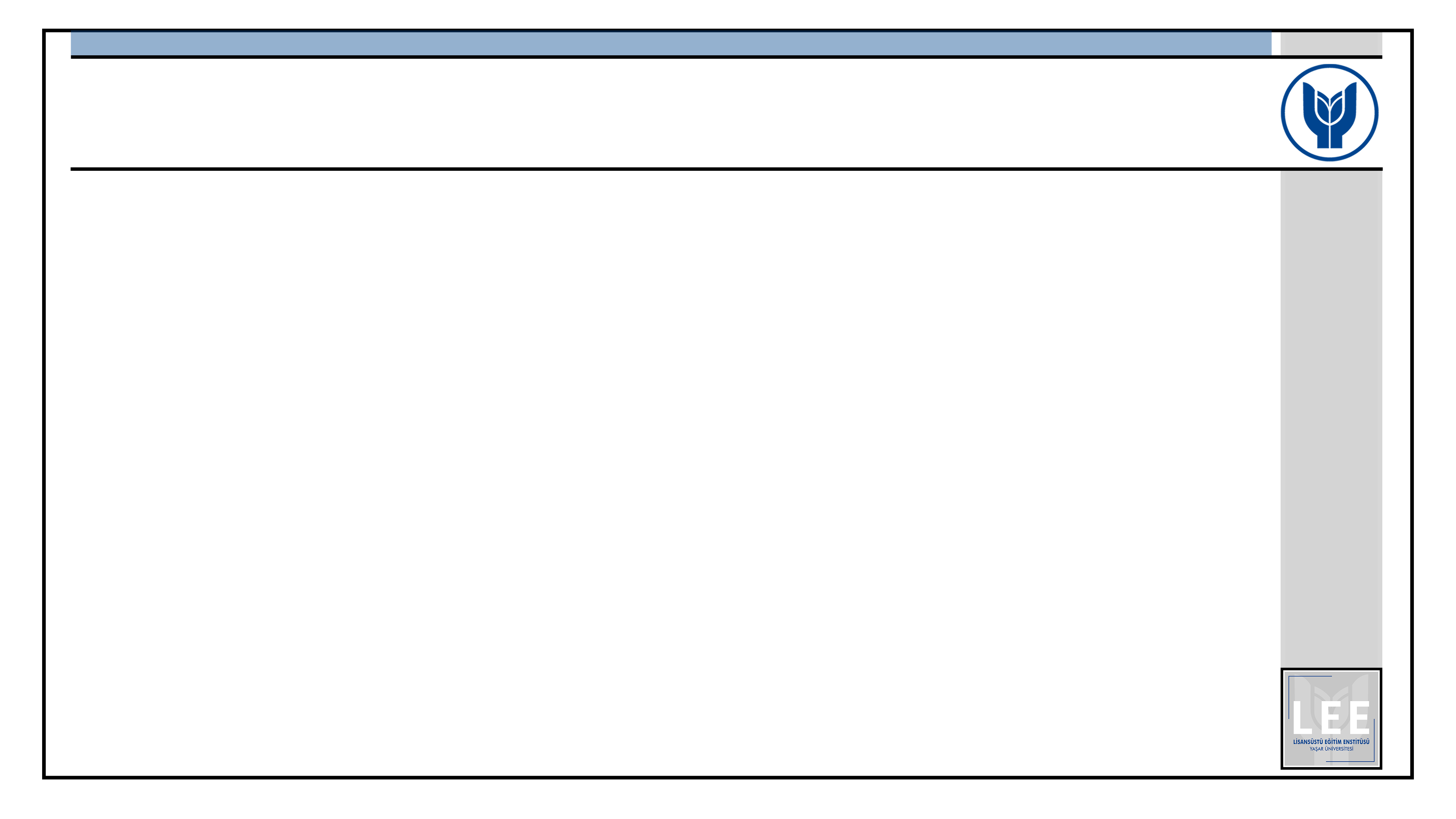 YAYIN KOŞULU VE YAYINLAR
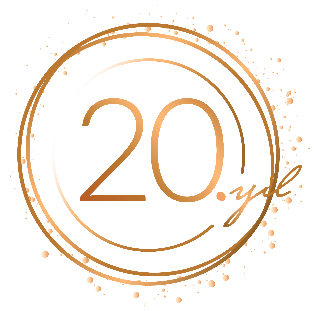 Tez Savunma Sınavına Girebilmek için Aranan Yayın Koşulları:
    https://lee.yasar.edu.tr/tez-savunma-sinavina-girebilmek-icin-aranan-yayin-kosullari/

2010-2020 yılları arasında enstitü öğrencilerimizin üretmiş olduğu WoS, Scopus ve 
    ULAKBİM indeksli yayınlar: 
    https://lee.yasar.edu.tr/yayinlar-2/
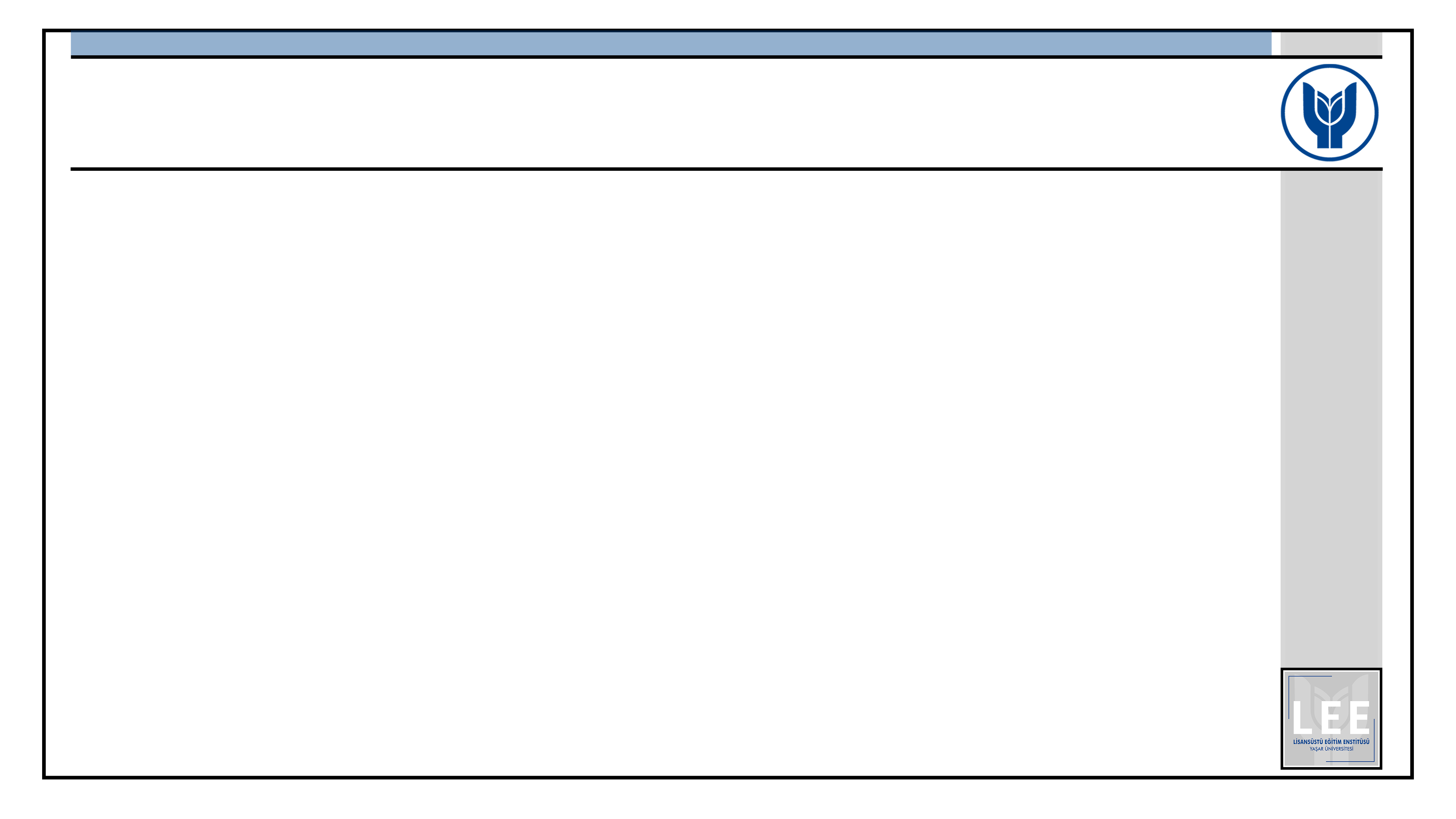 SÜREÇLER
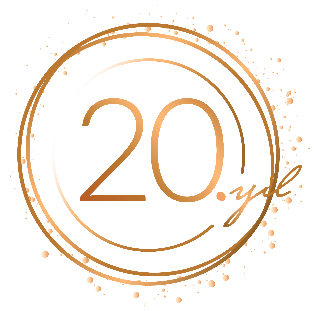 Doktora Programı Öğrencileri:  
    https://lee.yasar.edu.tr/tezli-yl-ve-doktora/doktora-sureci/

Sanatta Yeterlik Programı Öğrencileri:  
    https://lee.yasar.edu.tr/sanatta-yeterlik-sureci/

Tezli Yüksek Lisans Programı Öğrencileri: 
    https://lee.yasar.edu.tr/tezli-yl-ve-doktora/tezli-yuksek-lisans-tez-sureci/
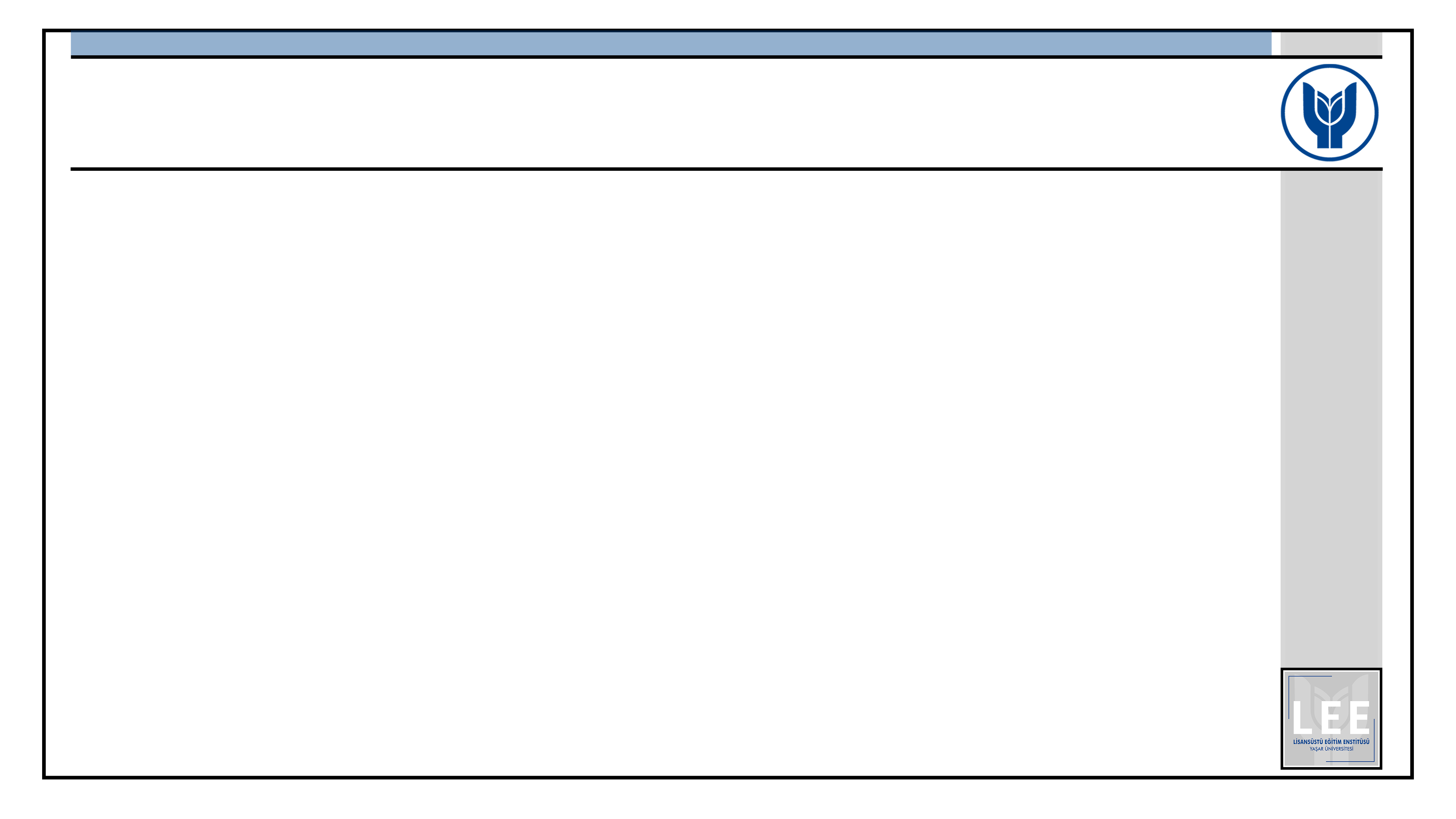 YÖNETMELİK VE ESASLAR
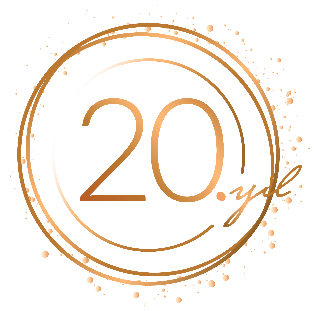 Yaşar Üniversitesi Lisansüstü Eğitim ve Öğretim Yönetmeliği

Yaşar Üniversitesi Lisansüstü Programlar Uygulama Esasları

Yaşar Üniversitesi Lisansüstü Eğitim Öğretim Burs ve İndirim Yönergesi

Ön Lisans, Lisans ve Lisansüstü Öğrencileri Eğitim Ücreti Ödeme Esasları 

Yükseköğretim Kurumları Bilimsel Araştırma ve Yayın Etiği Yönergesi
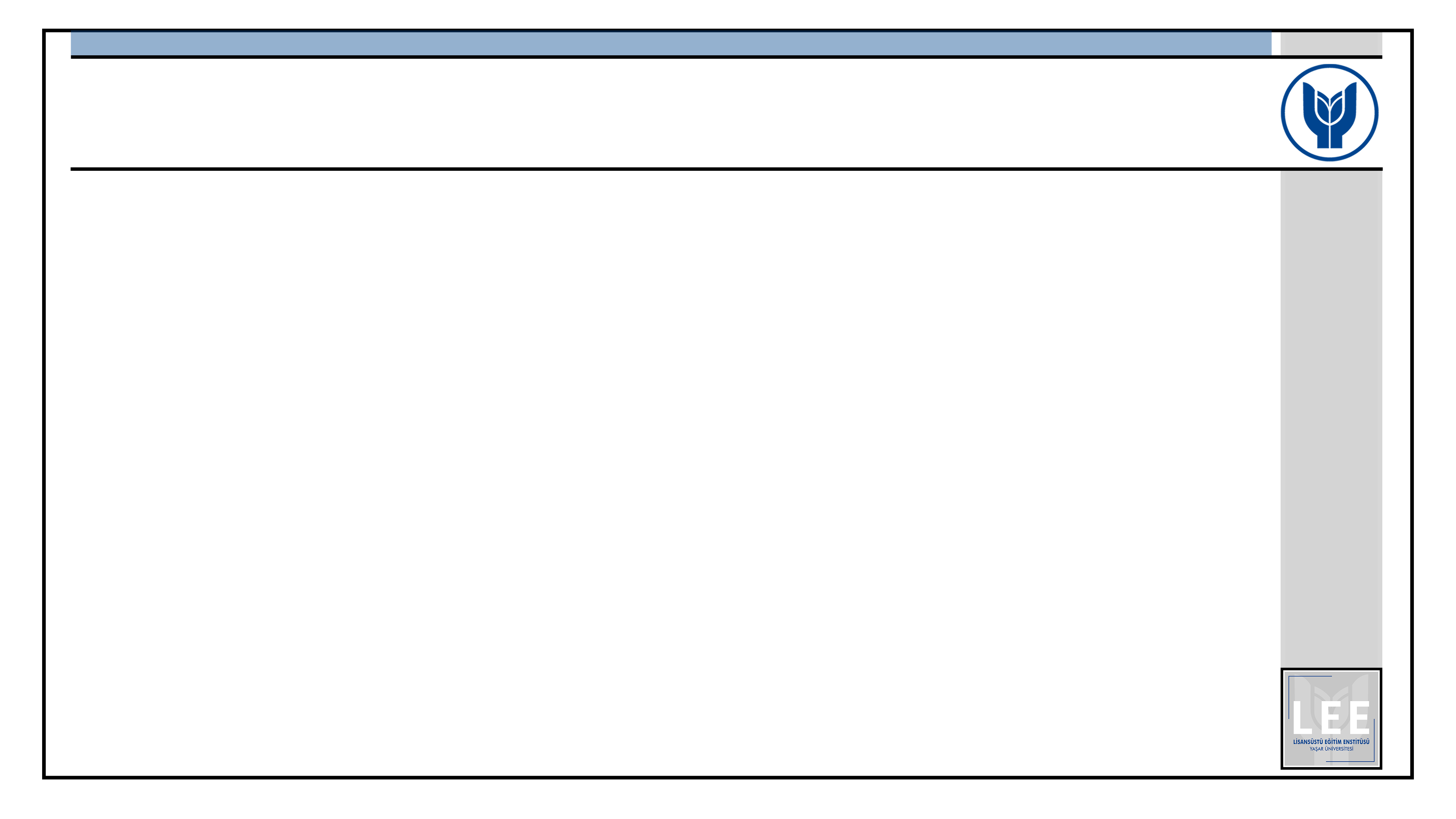 KÜTÜPHANE VE BİLGİ MERKEZİ
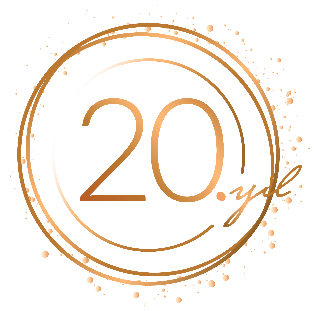 Üniversite bünyesinde 57.007 fiziksel kitabı barındıran bir kütüphane bulunmaktadır. Alınan kitapların çoğunluğu 2000 yılı tarihli veya daha yenidir. Ayrıca elektronik ortamda yüzlerce kitap ve dergi erişim olanağı bulunmaktadır.
 

Üye olunan veritabanlarından bazıları:
Üniversite BeckOnline, Communication & Mass Media Complete, Ebrary,  EBSCO MLA: Directory of Periodicals, EBSCO MLA: International  Bibliography,  EBSCO eBook Academic Collection,  EBSCO Academic Search Complete, EBSCO Business Source Complete, EBSCO Computer & Applied Science  Complete, Grove Music Online, IEEEXplore, iThenticate,  JSTOR, Material ConneXion,  Naxos Music Library,  Oxford Journals Online, ProjectMUSE Premium,  PsycARTICLES,  RILM Abstracts Of Music Literature,  Science Direct, Scopus, SpringerLink, Taylor & Francis,  Thomson Web Of Knowledge,  Thomson Web of Knowledge  Proceedings,  ULAKBİM Ulusal Veri Tabanları,  Westlaw Int., WILEY Elektronik Kitaplar
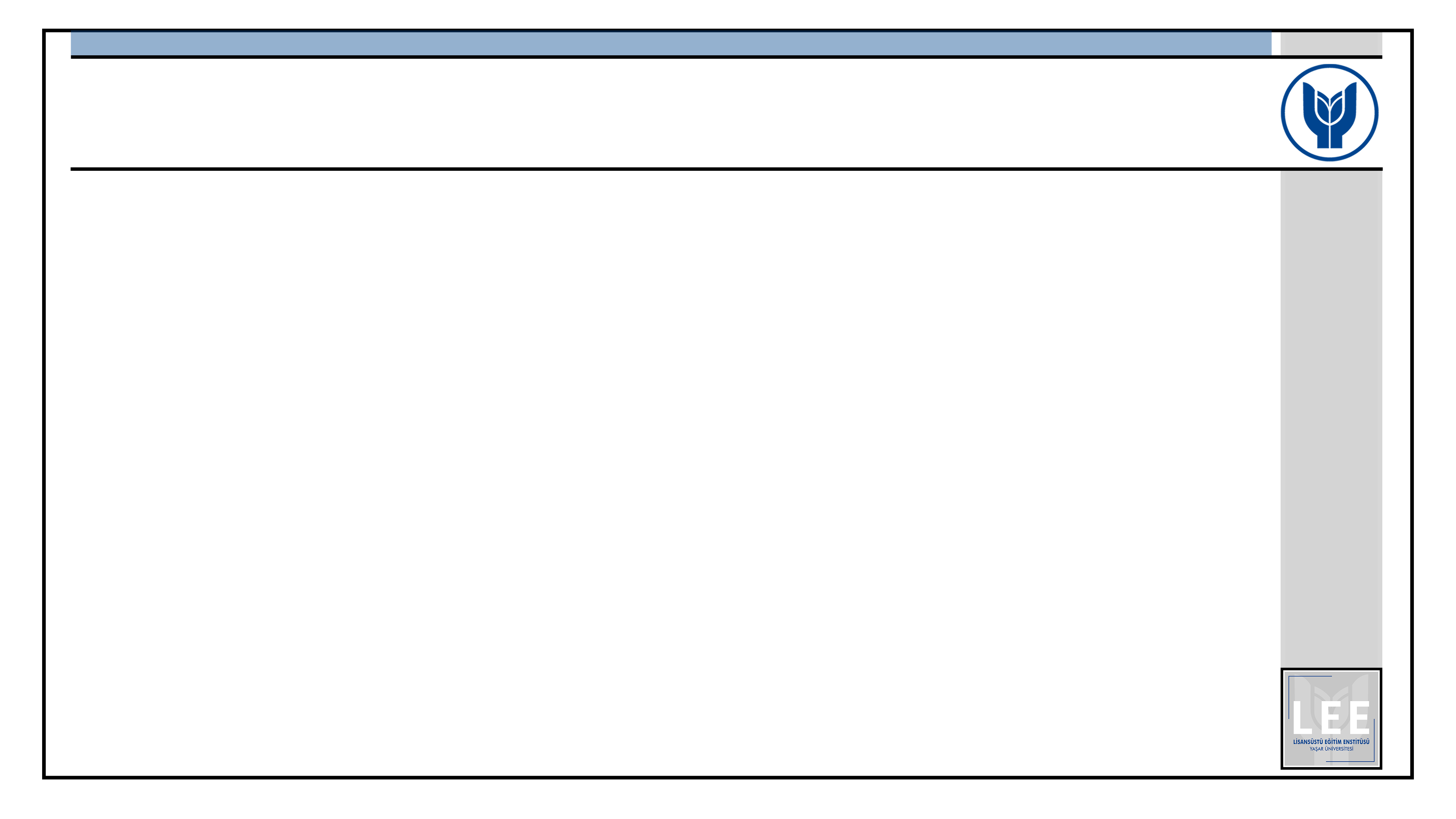 İLETİŞİM
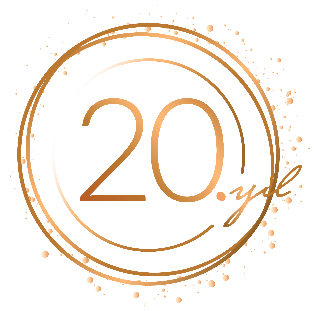 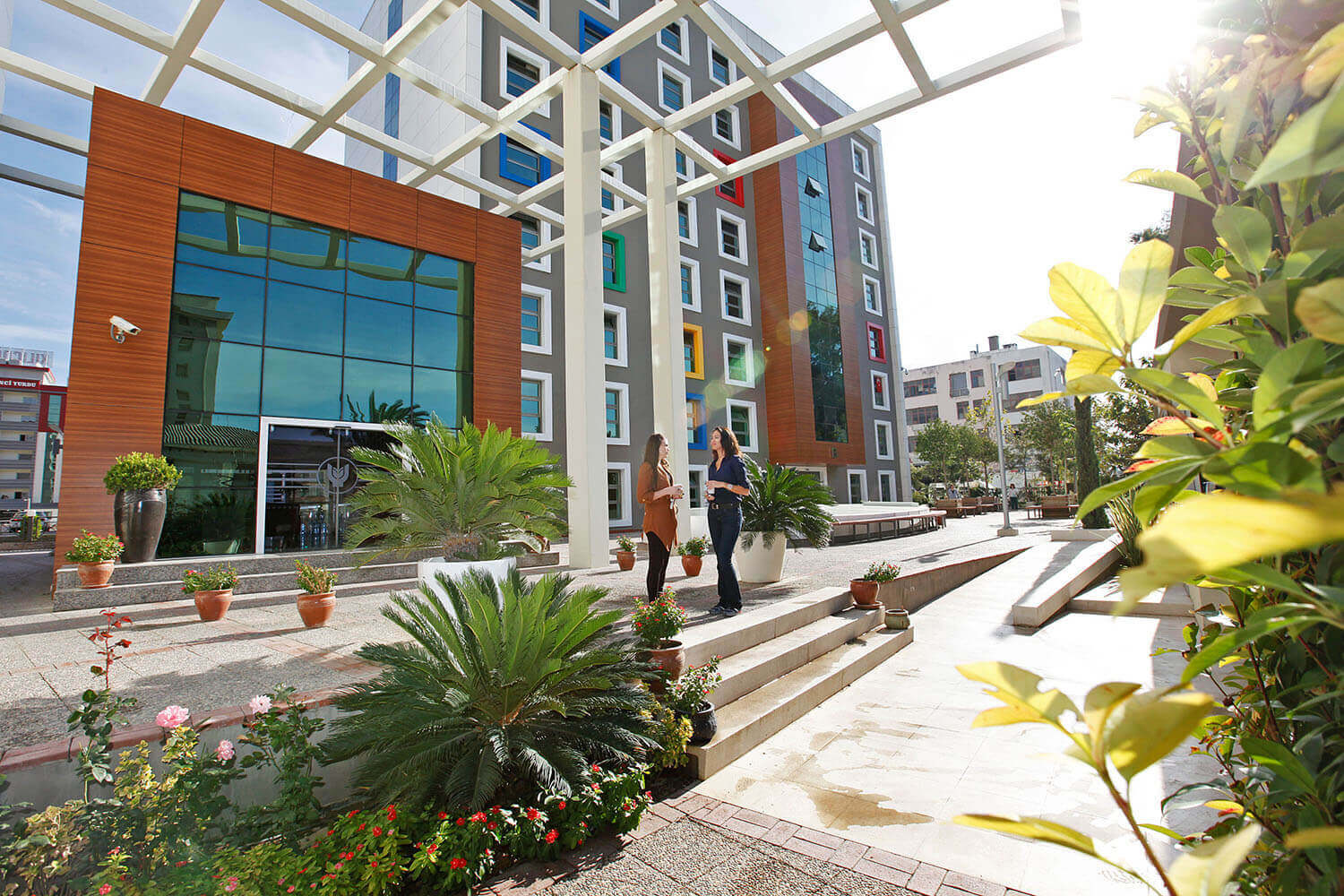 lee.yasar.edu.tr

lee.yasar.edu.tr/en

lee@yasar.edu.tr

+90 (232) 570 9014-15

linktr.ee/LisansustuYasar
(Sosyal Medya Hesaplarımız)
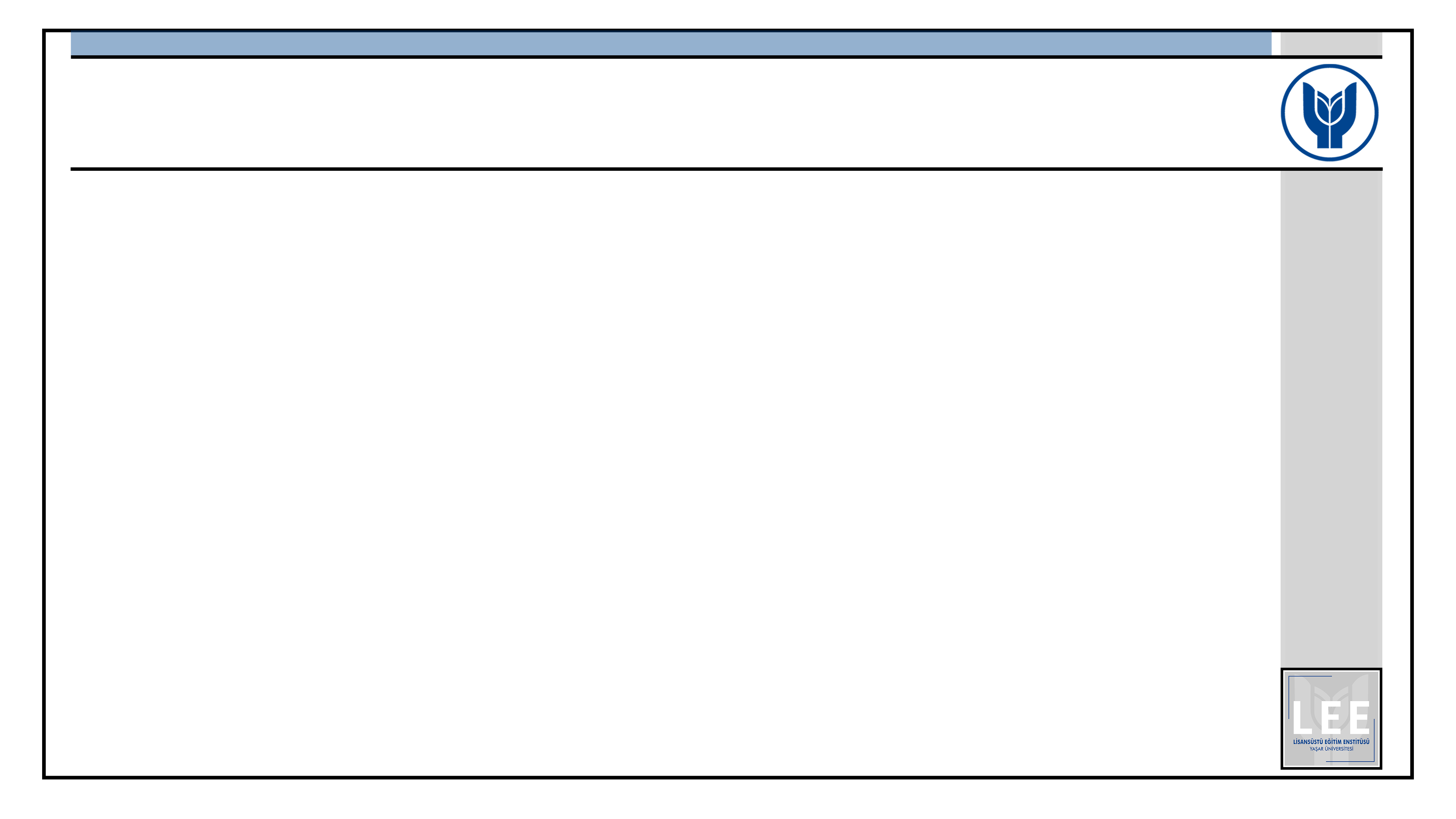 ANABİLİM / ANASANAT DALLARI İLETİŞİM
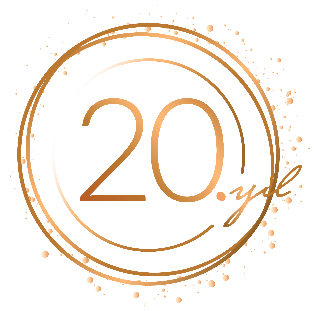 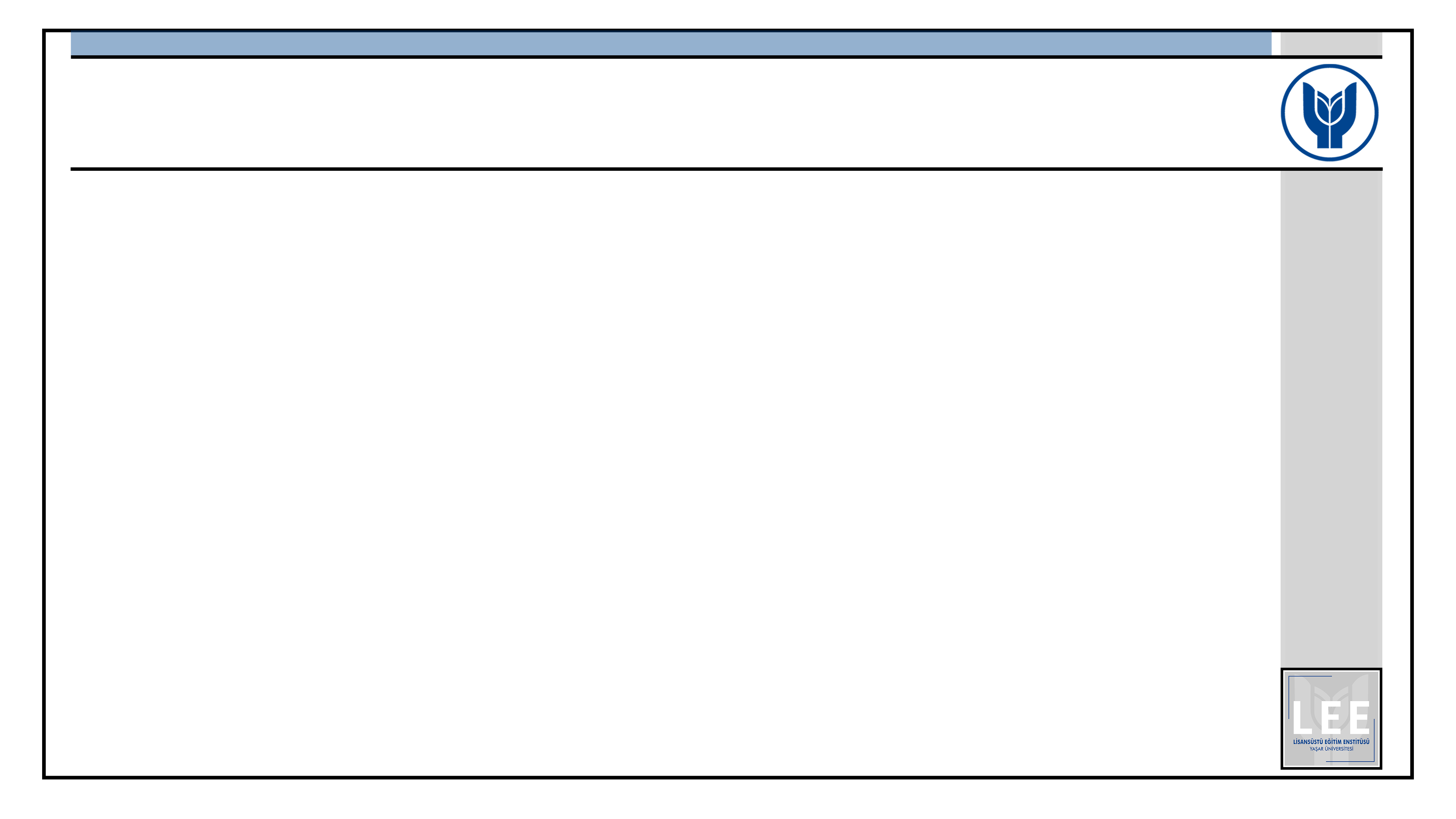 ANABİLİM / ANASANAT DALLARI İLETİŞİM
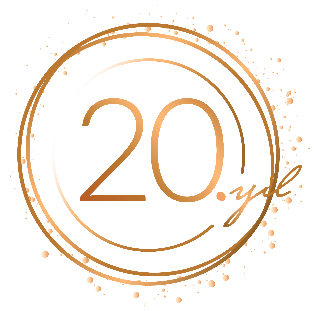 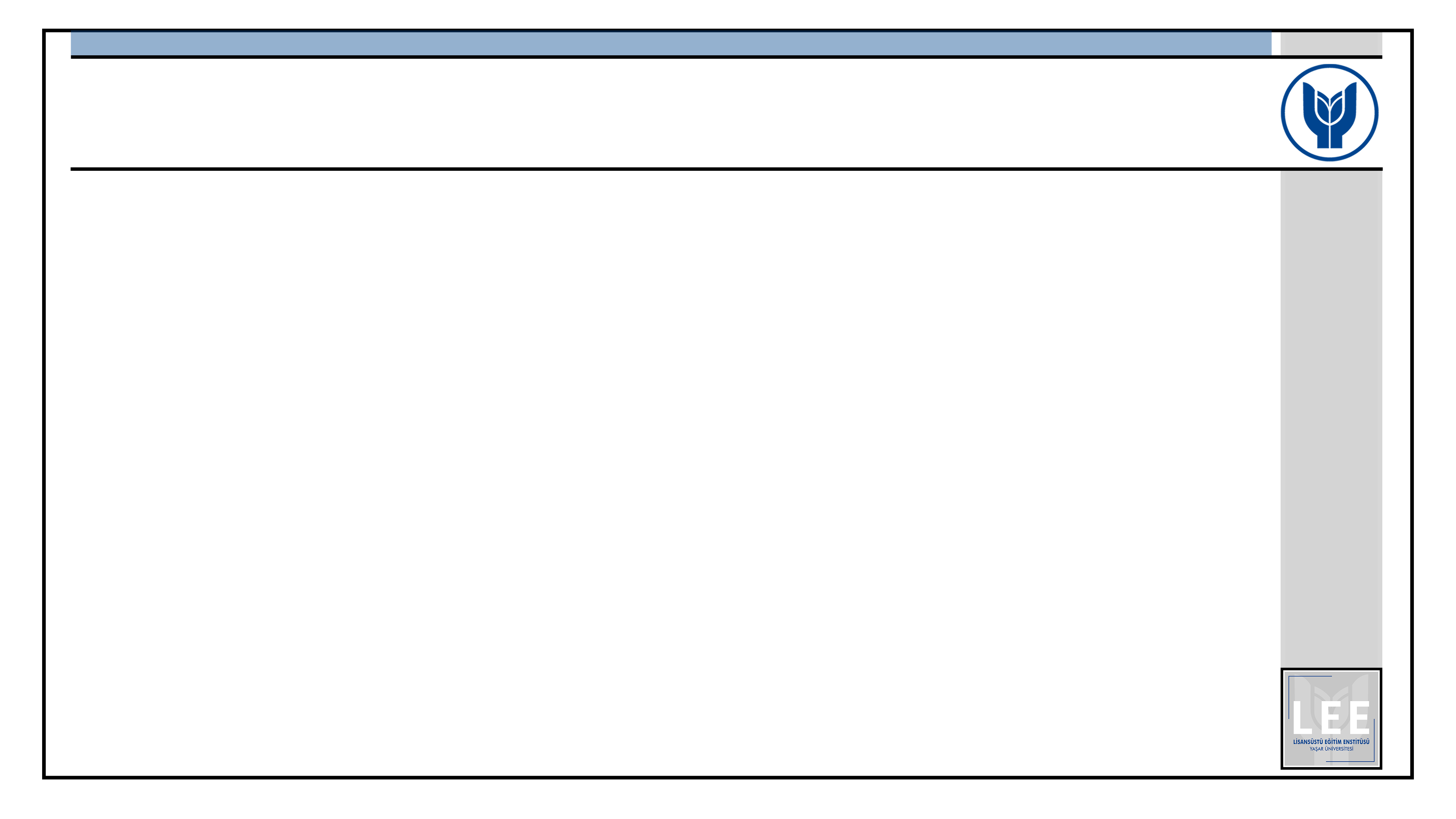 BAŞARILAR DİLERİZ…
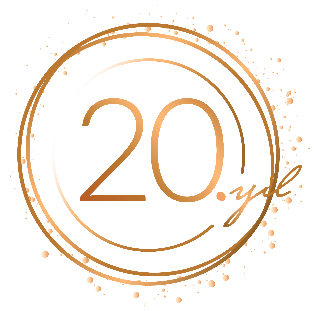 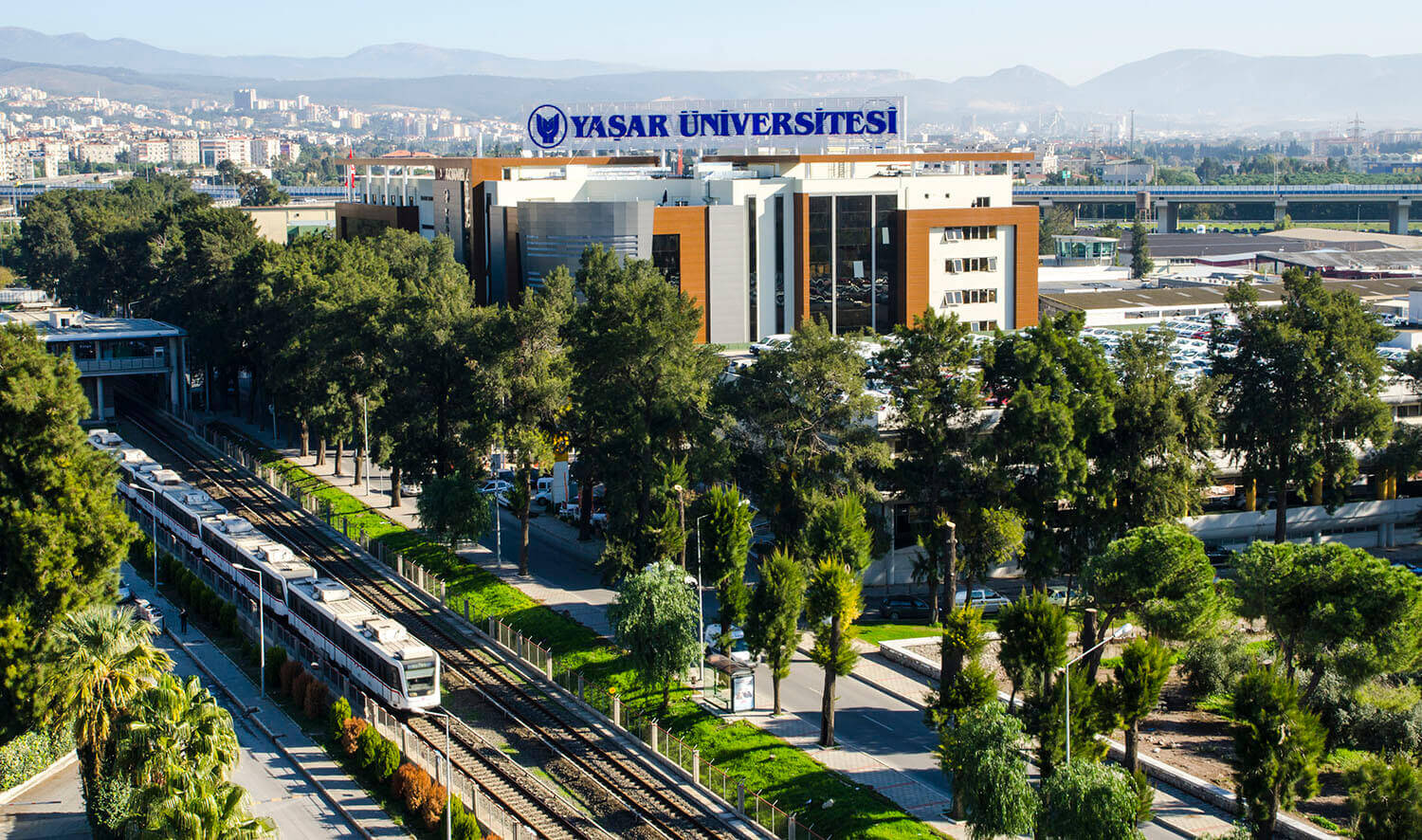